1. Probability and Counting
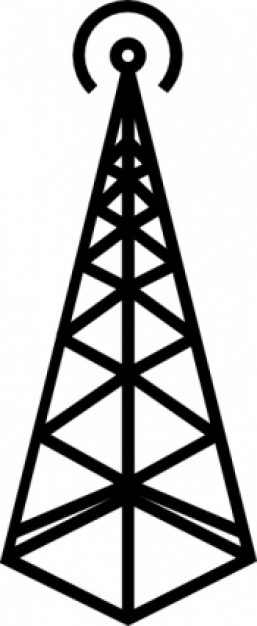 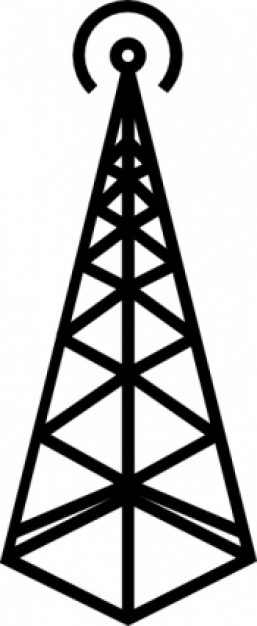 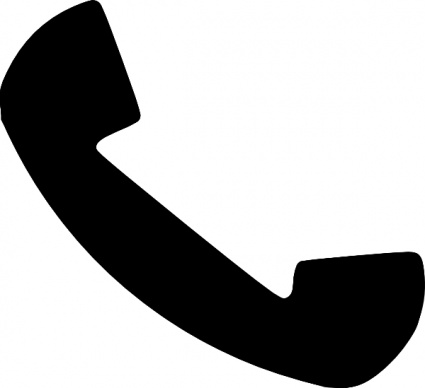 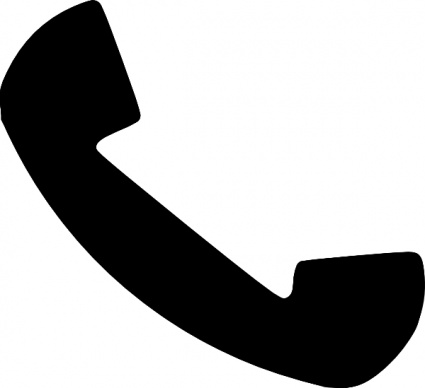 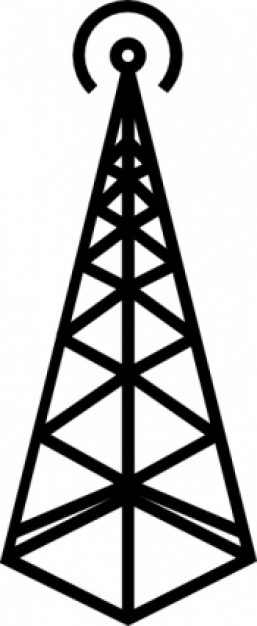 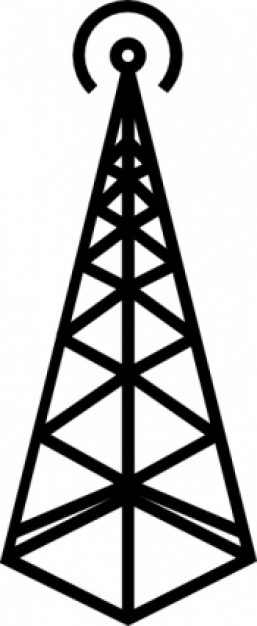 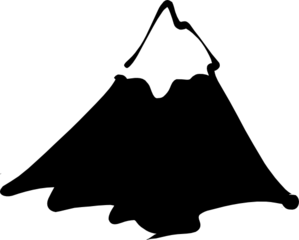 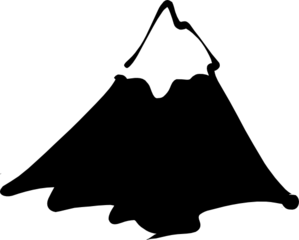 Alice
Bob
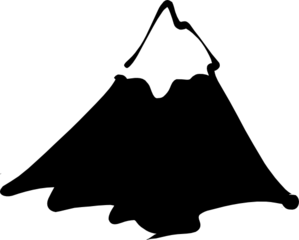 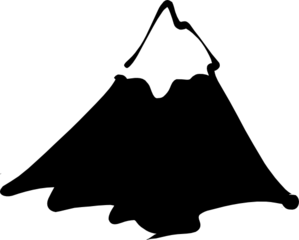 Can Alice and Bob connect?
In uncertain situations we want a number saying how likely something is
probability
The cheat sheet
1. Specify all possible outcomes
2. Identify event(s) of interest
3. Assign probabilities
4. Shut up and calculate!
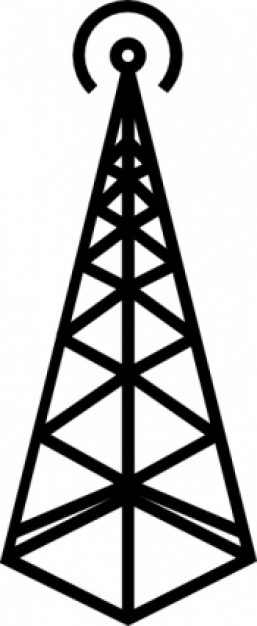 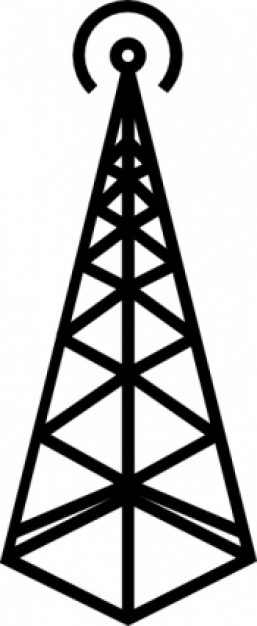 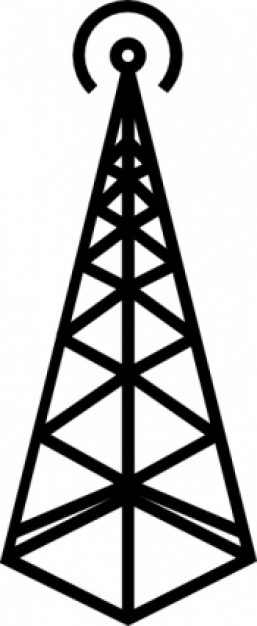 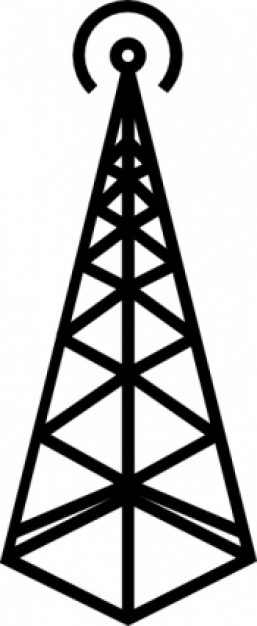 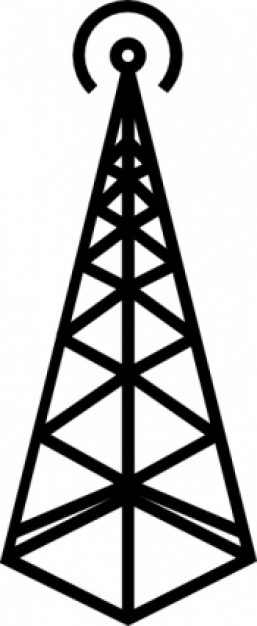 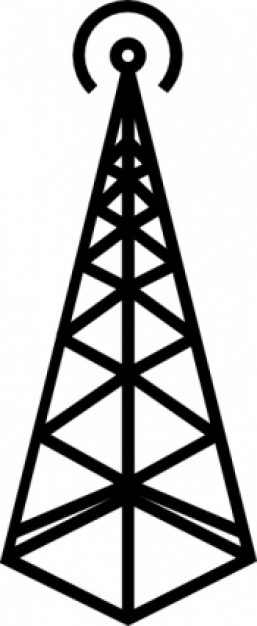 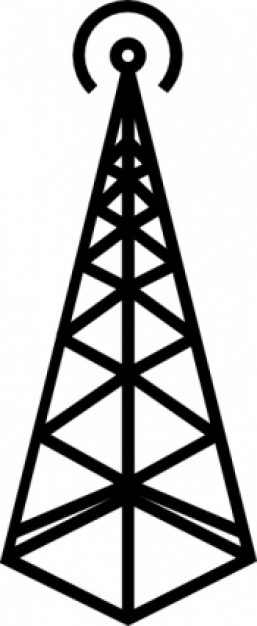 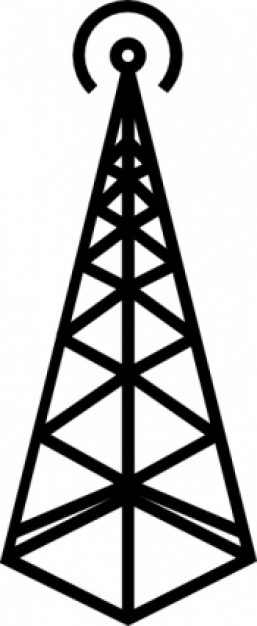 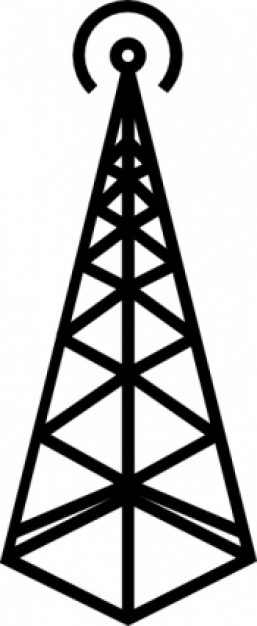 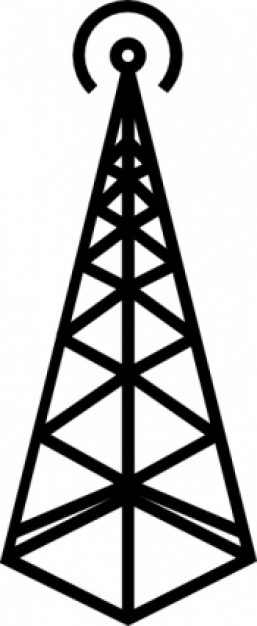 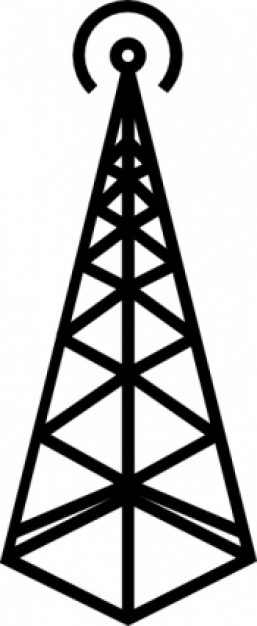 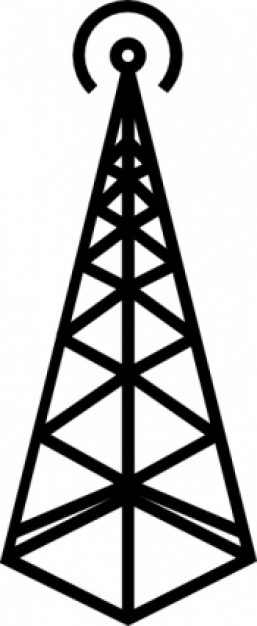 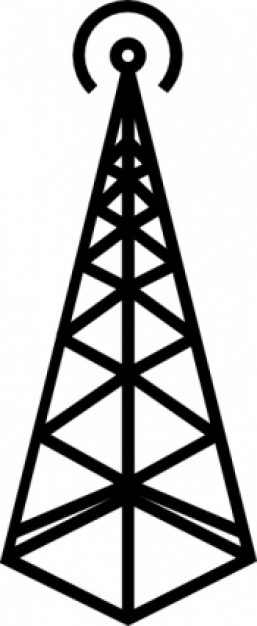 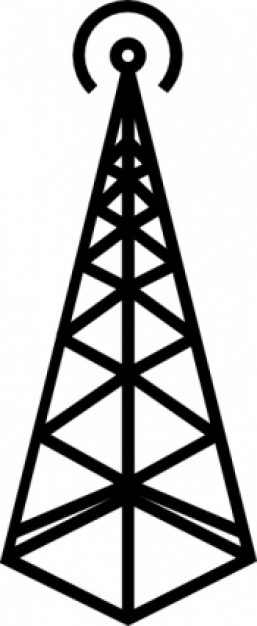 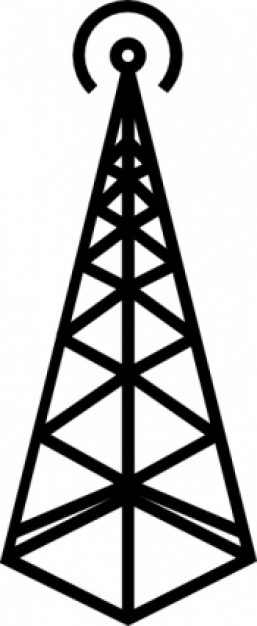 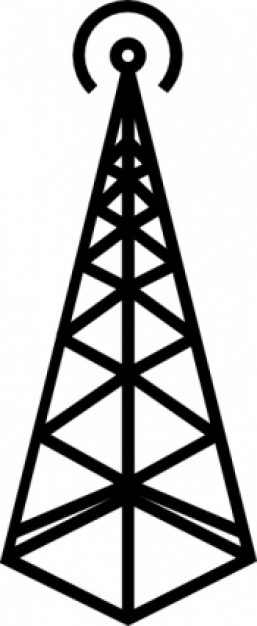 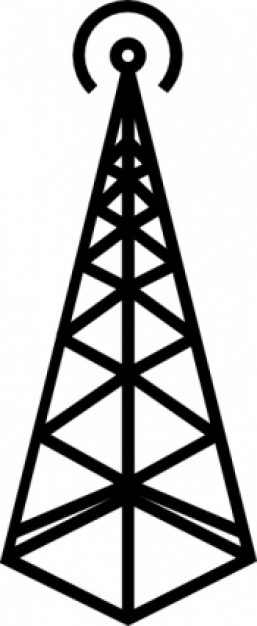 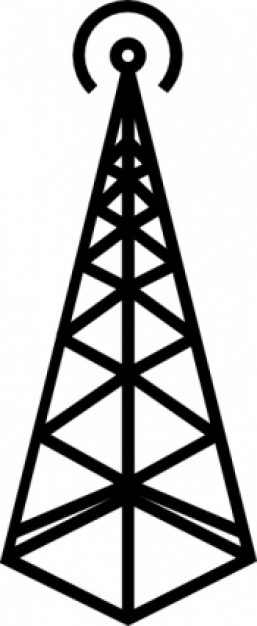 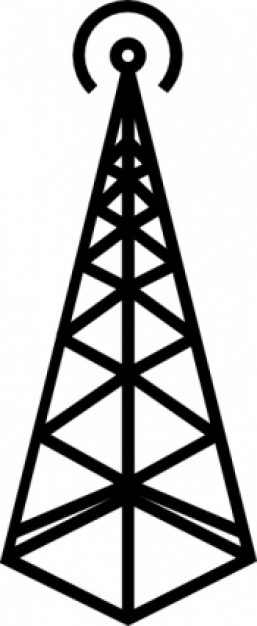 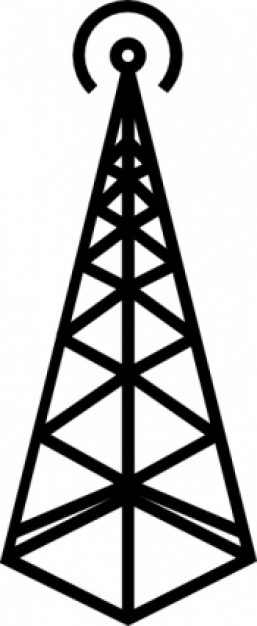 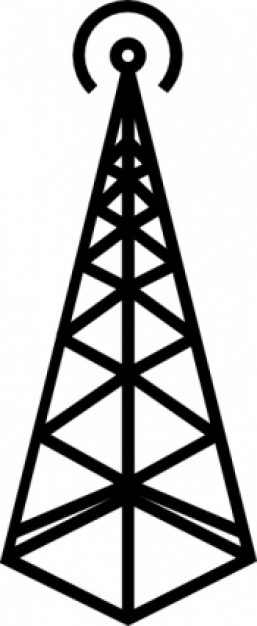 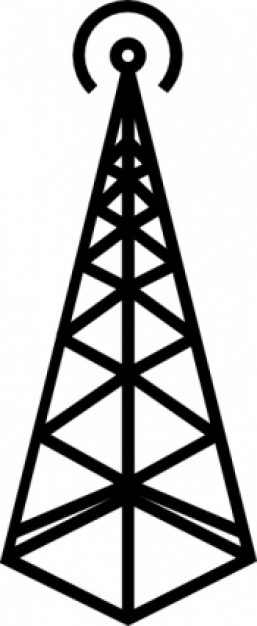 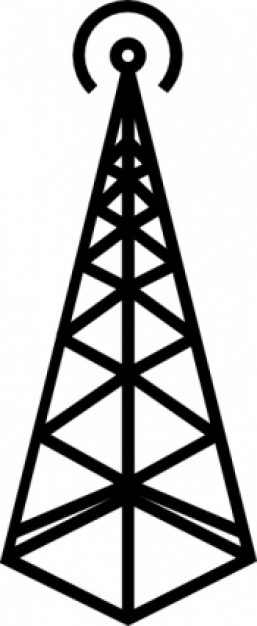 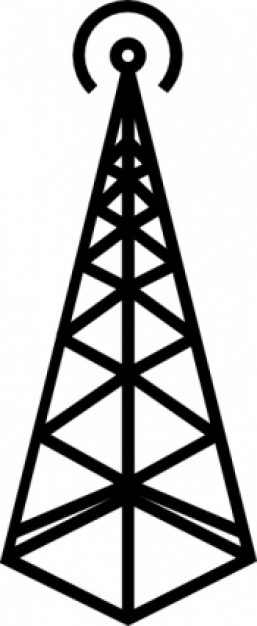 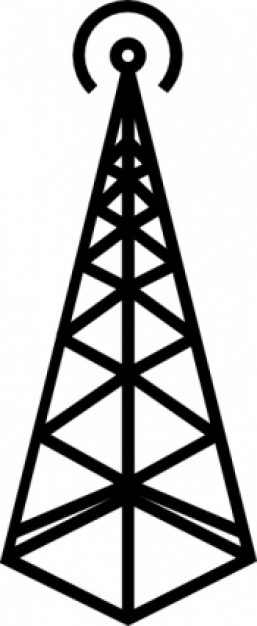 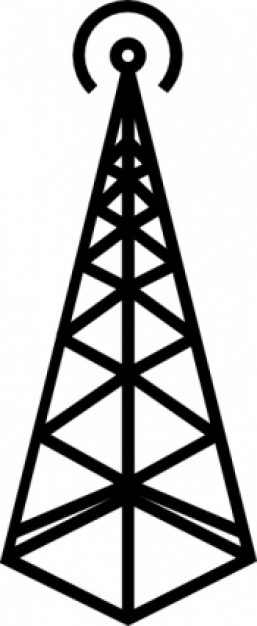 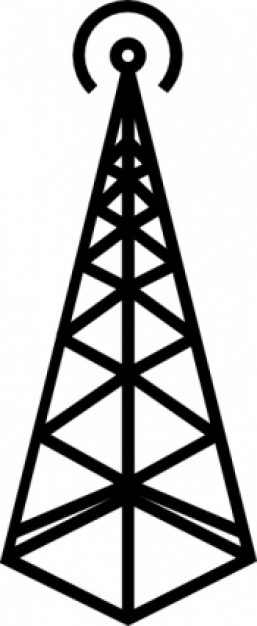 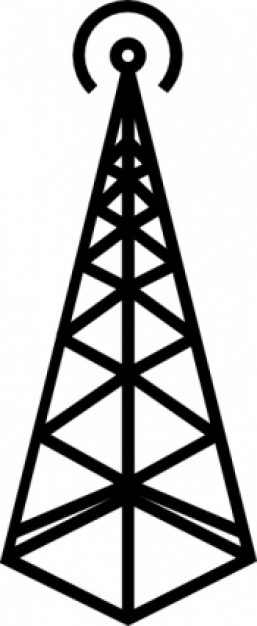 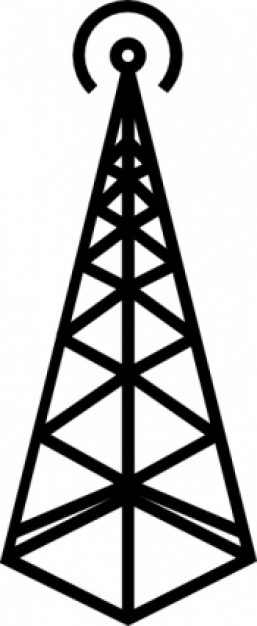 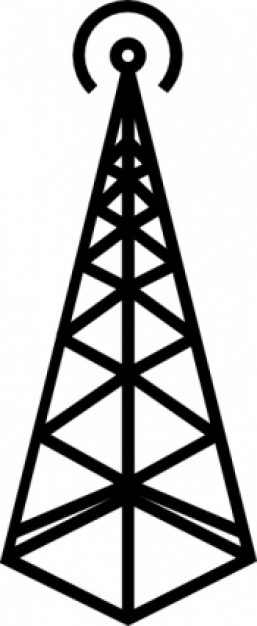 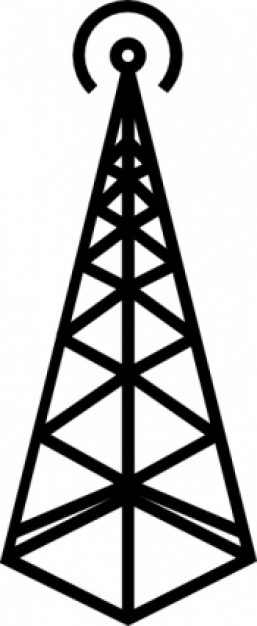 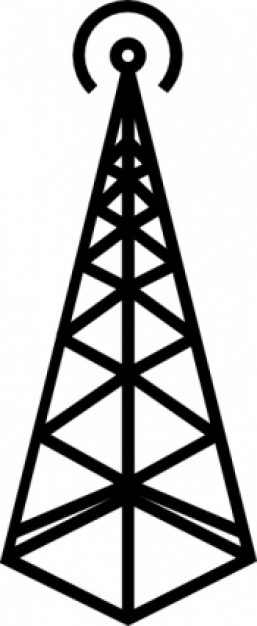 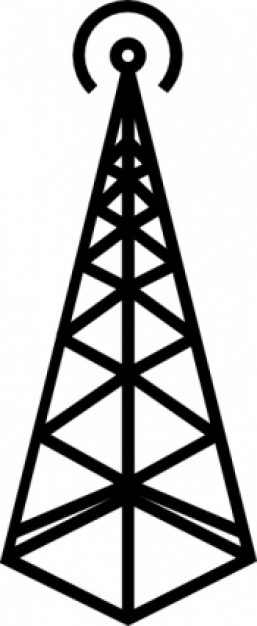 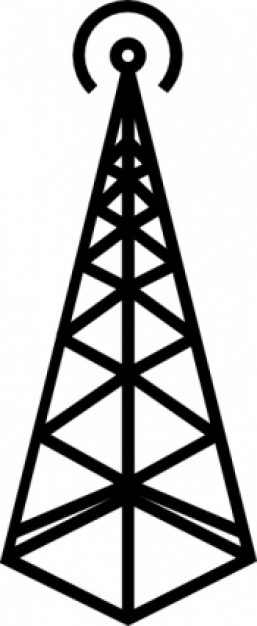 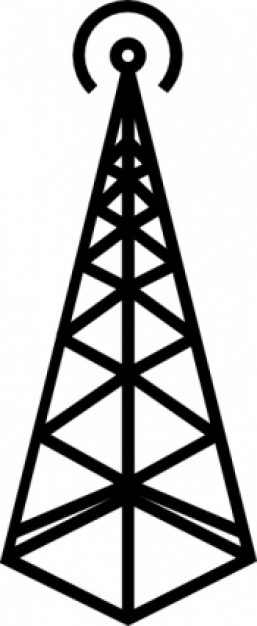 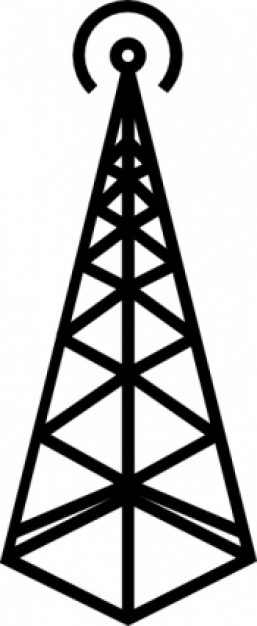 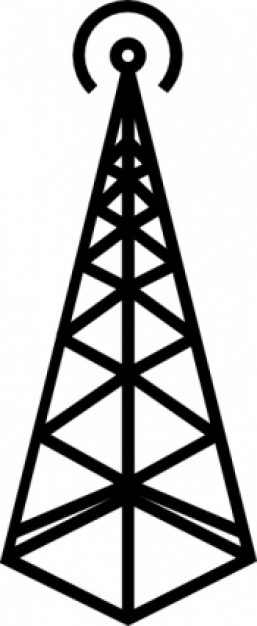 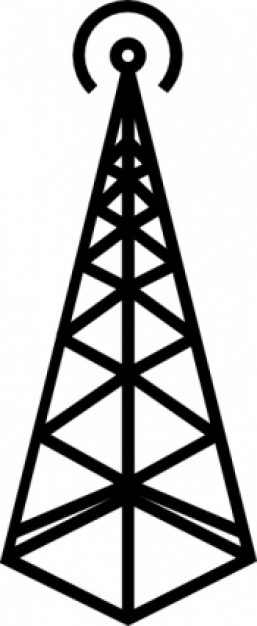 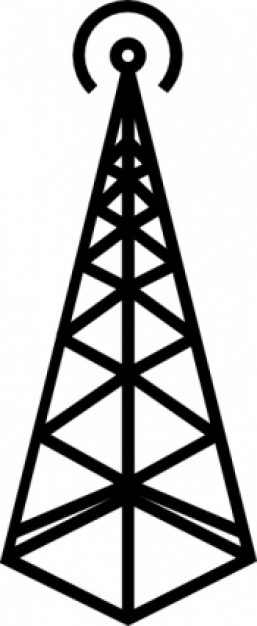 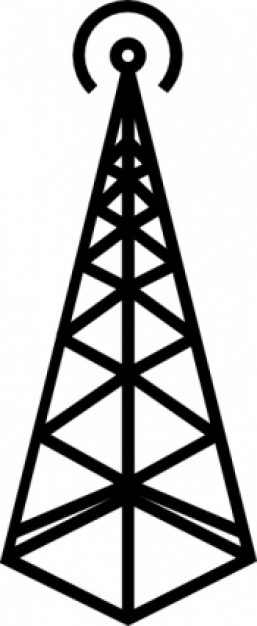 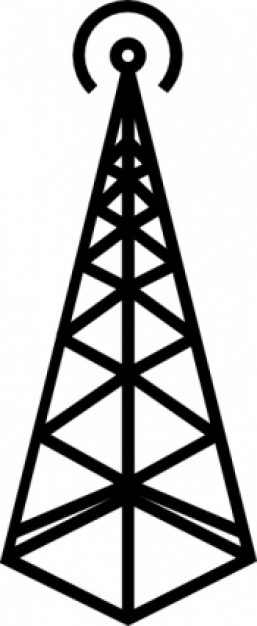 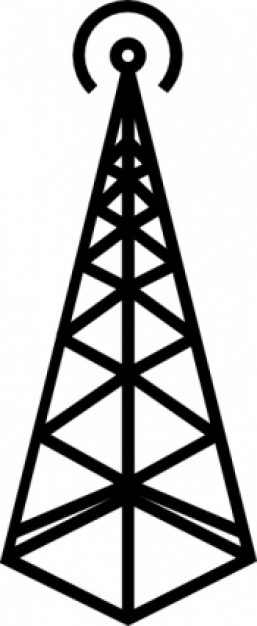 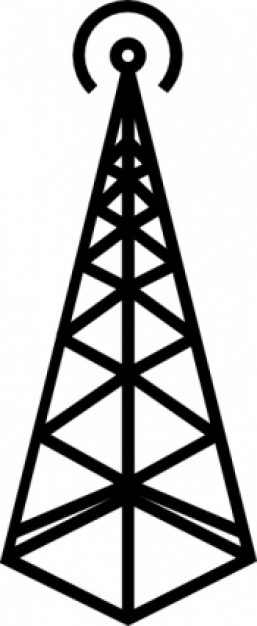 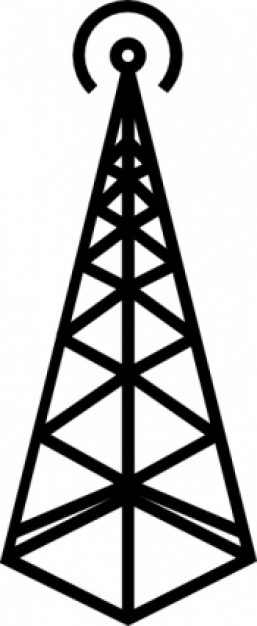 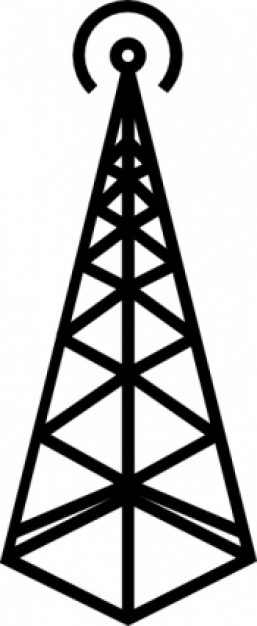 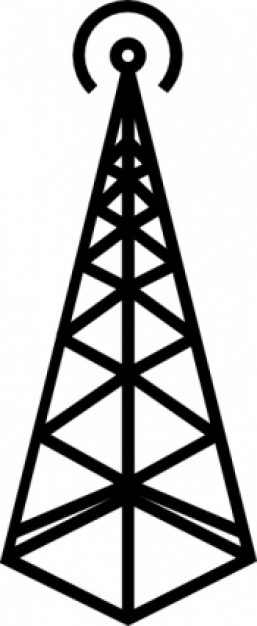 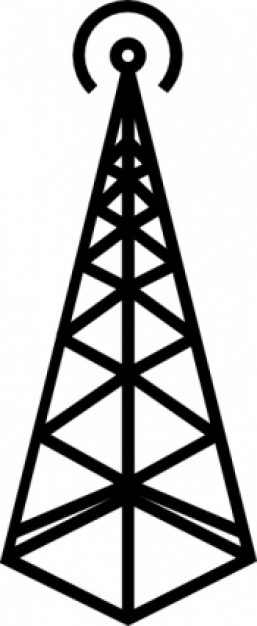 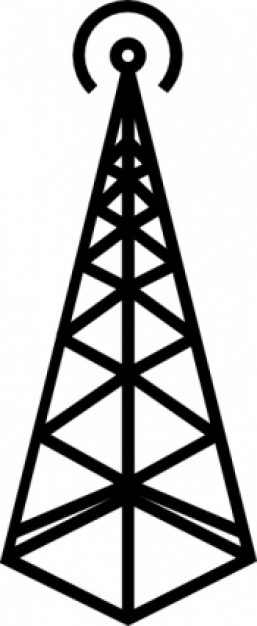 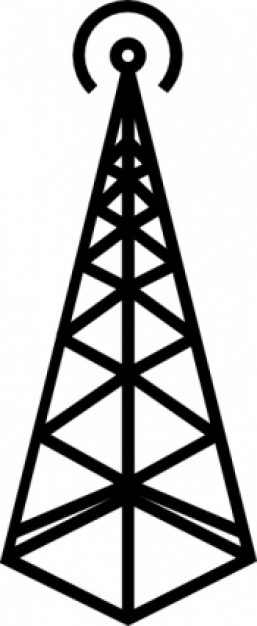 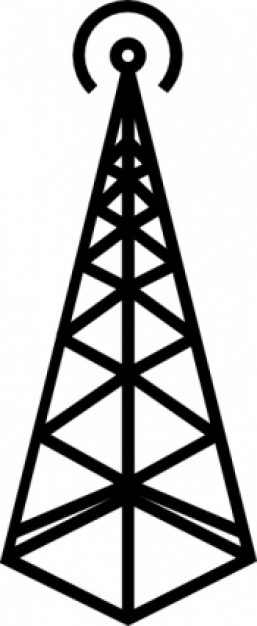 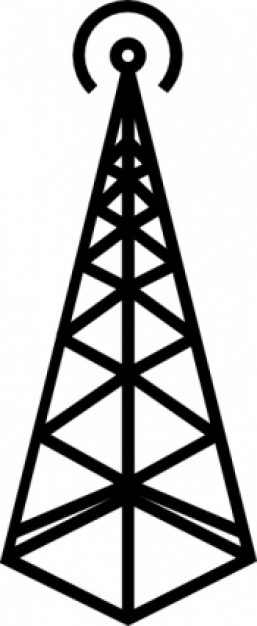 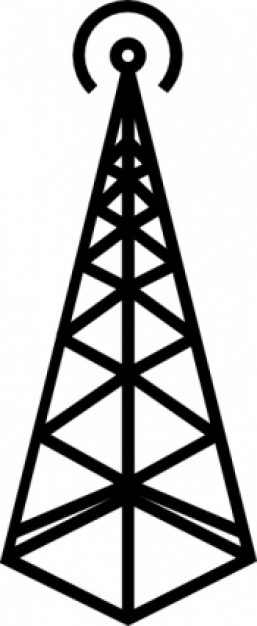 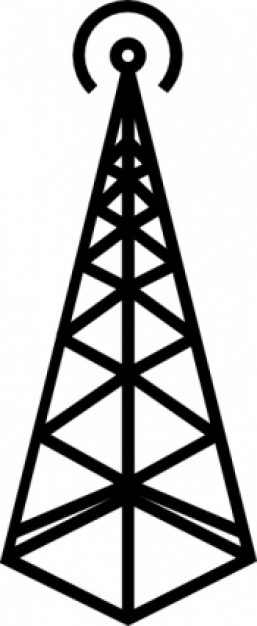 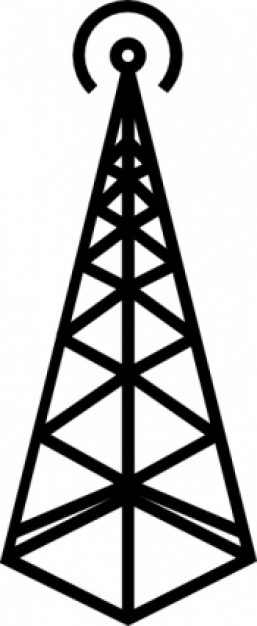 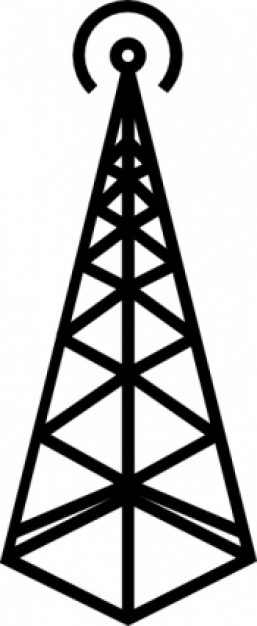 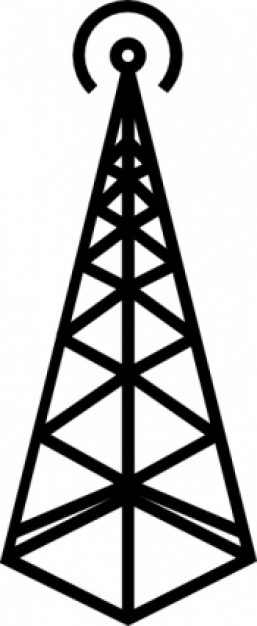 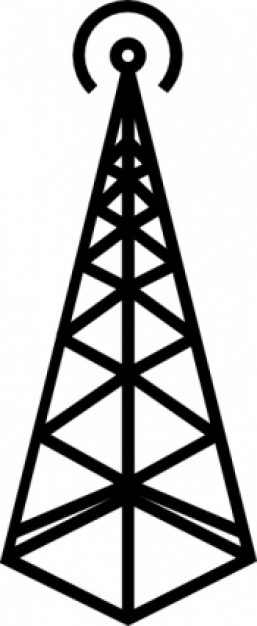 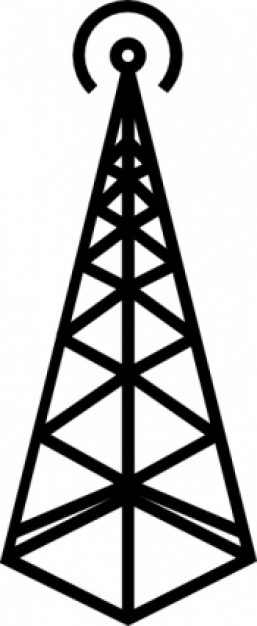 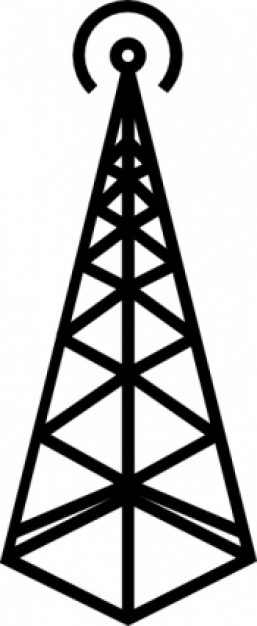 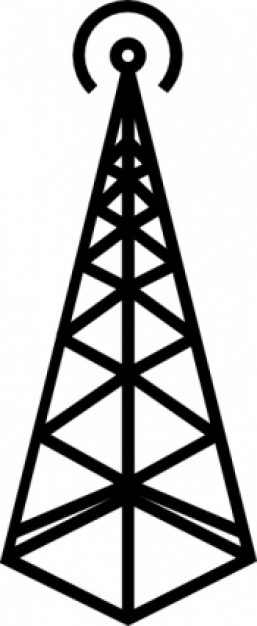 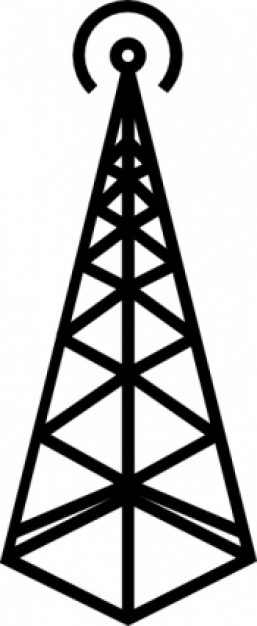 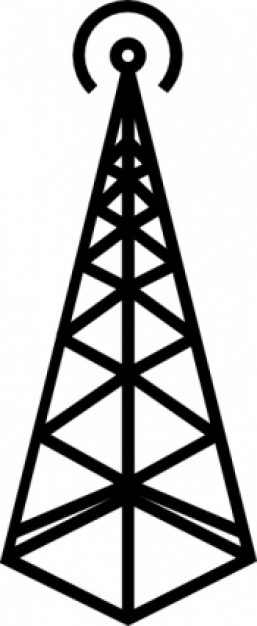 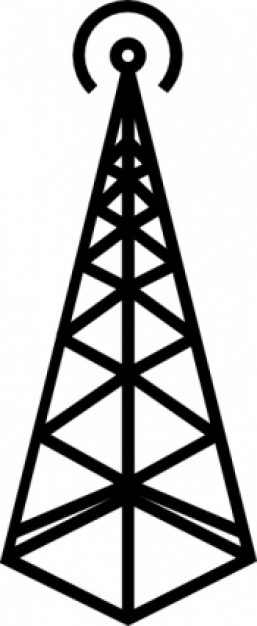 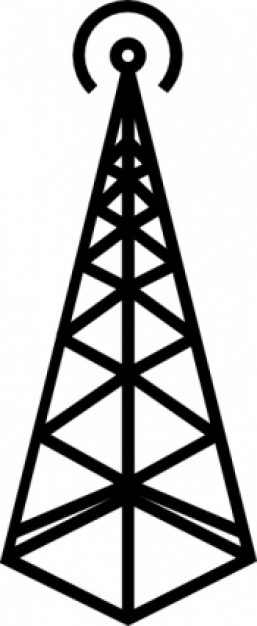 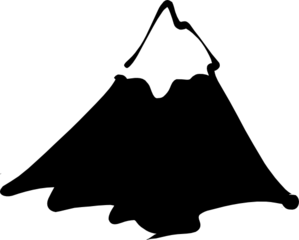 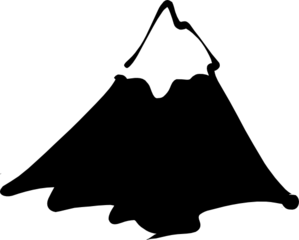 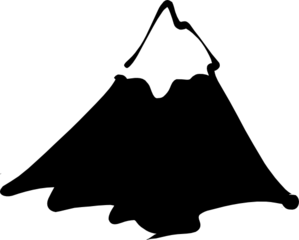 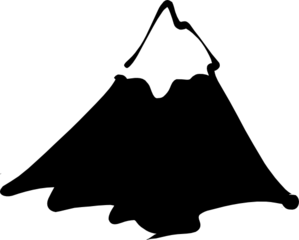 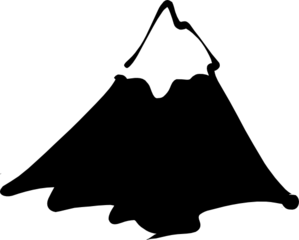 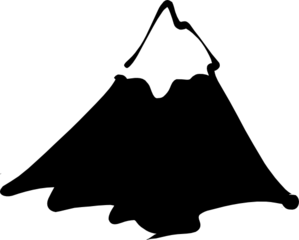 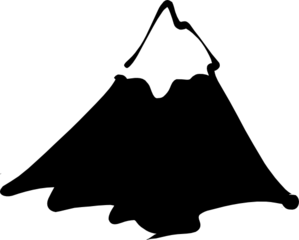 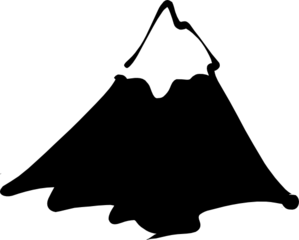 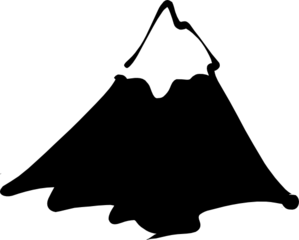 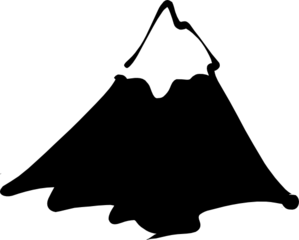 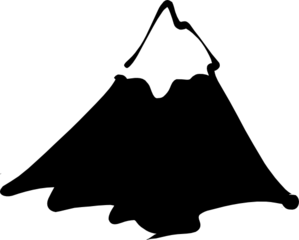 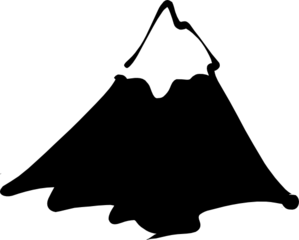 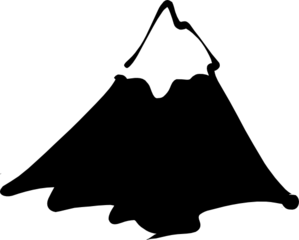 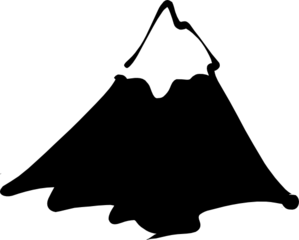 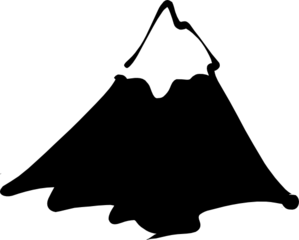 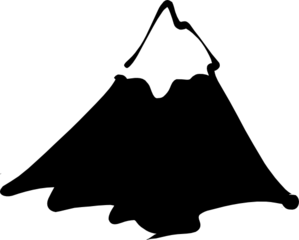 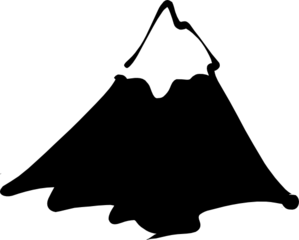 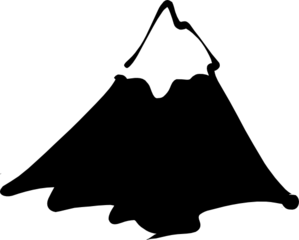 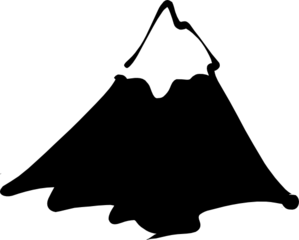 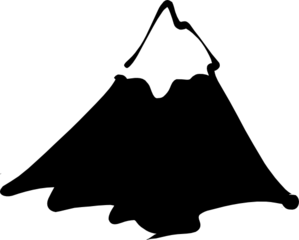 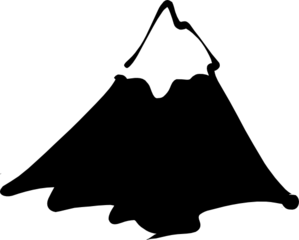 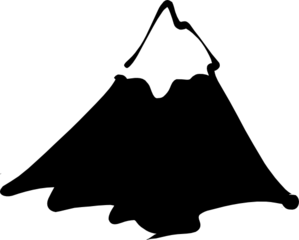 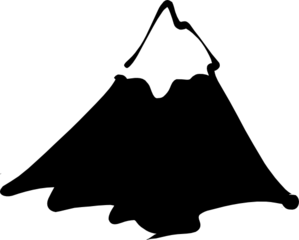 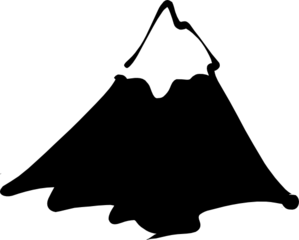 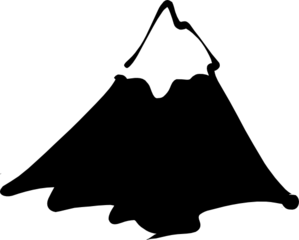 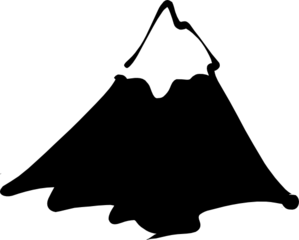 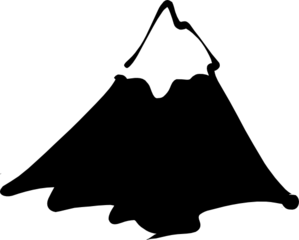 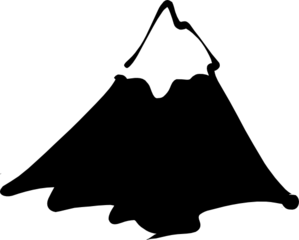 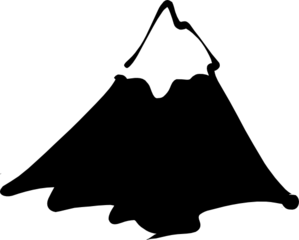 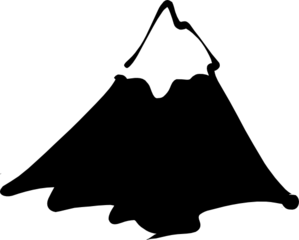 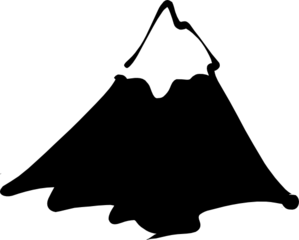 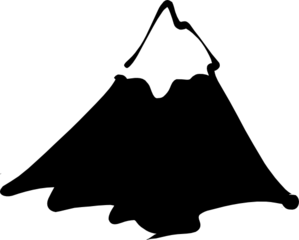 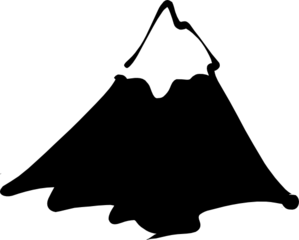 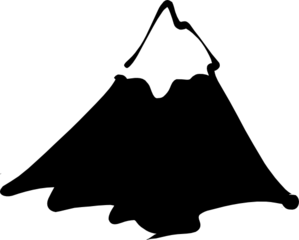 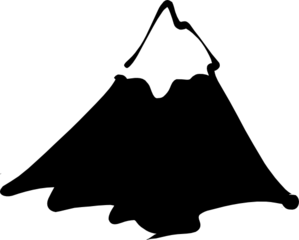 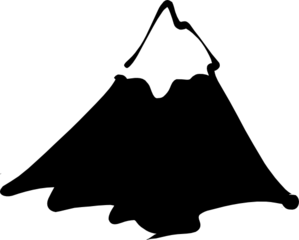 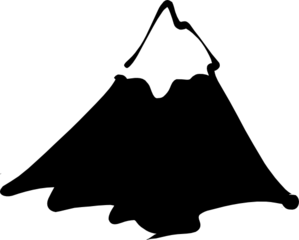 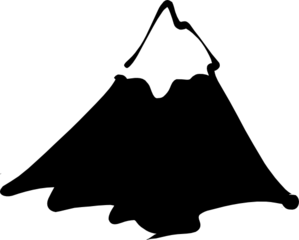 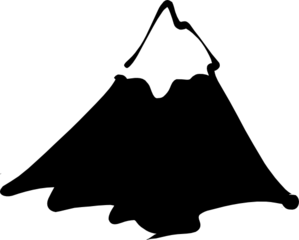 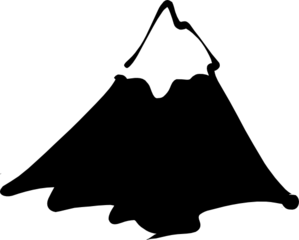 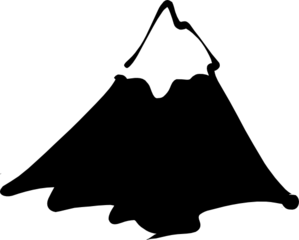 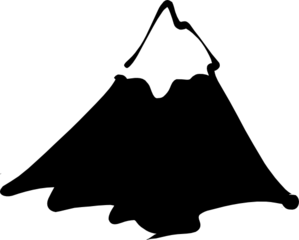 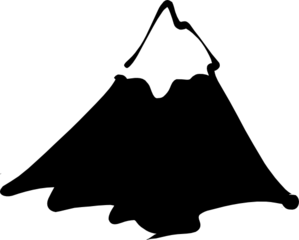 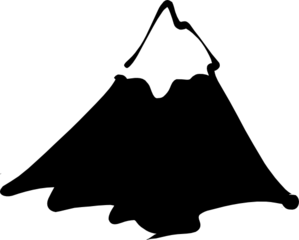 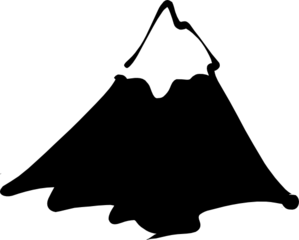 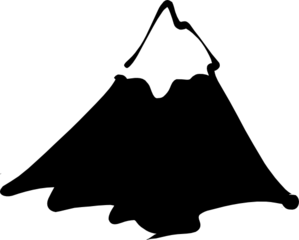 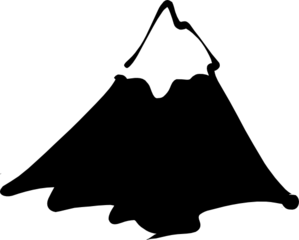 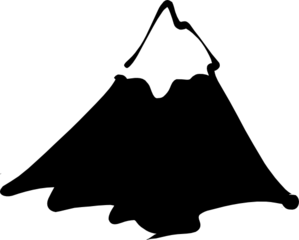 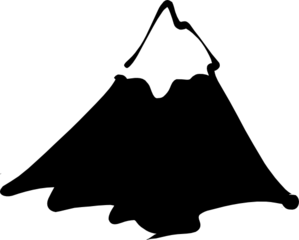 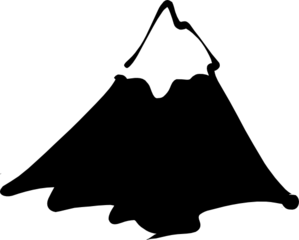 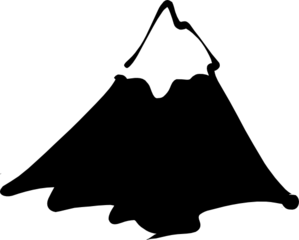 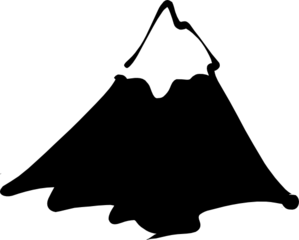 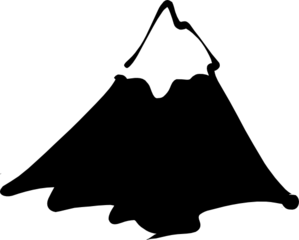 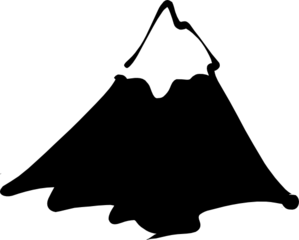 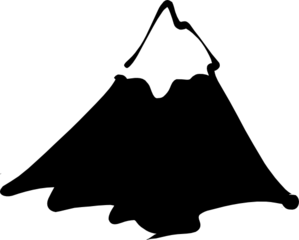 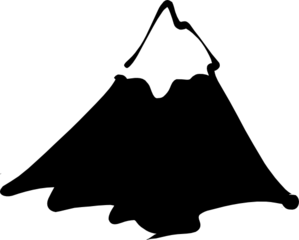 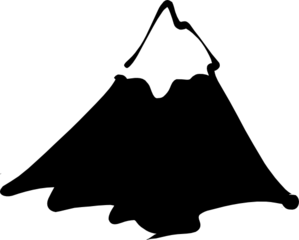 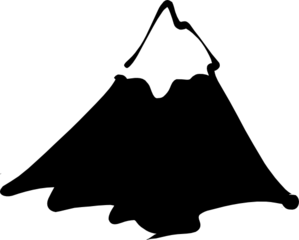 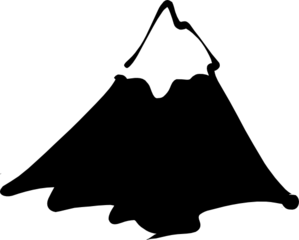 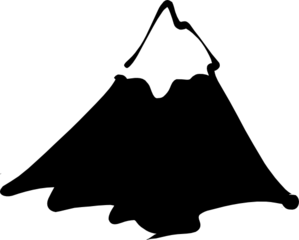 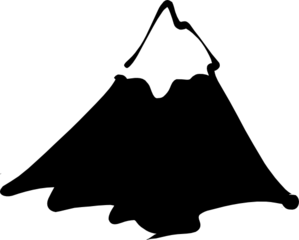 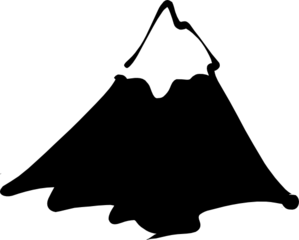 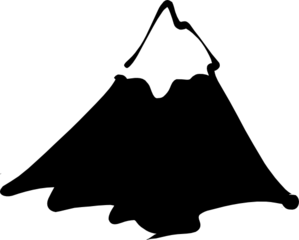 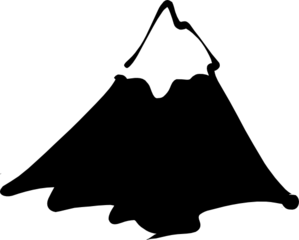 Sample spaces
The sample space is the set of 
all possible outcomes.
Examples
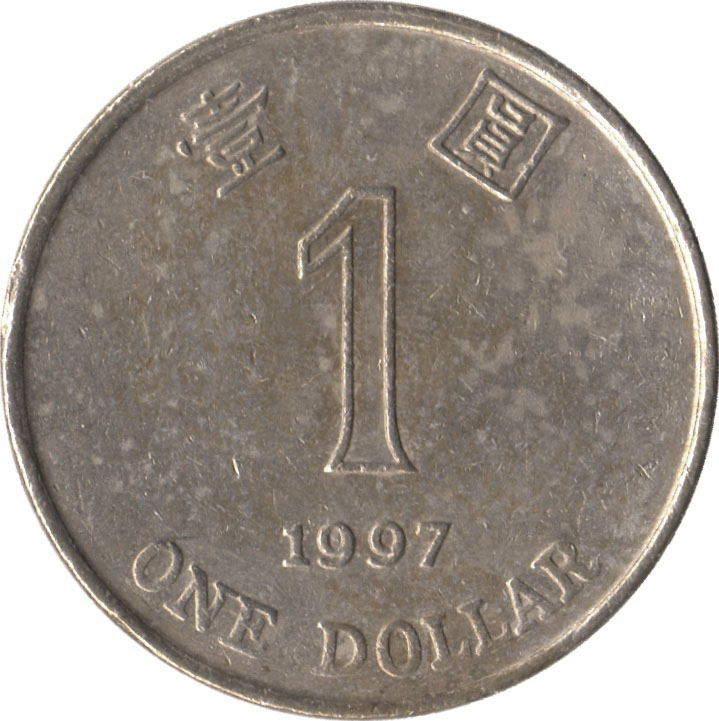 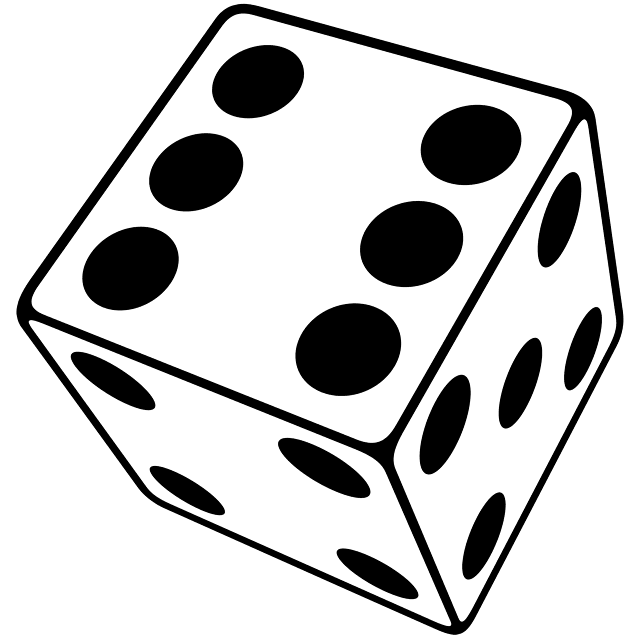 Sample spaces
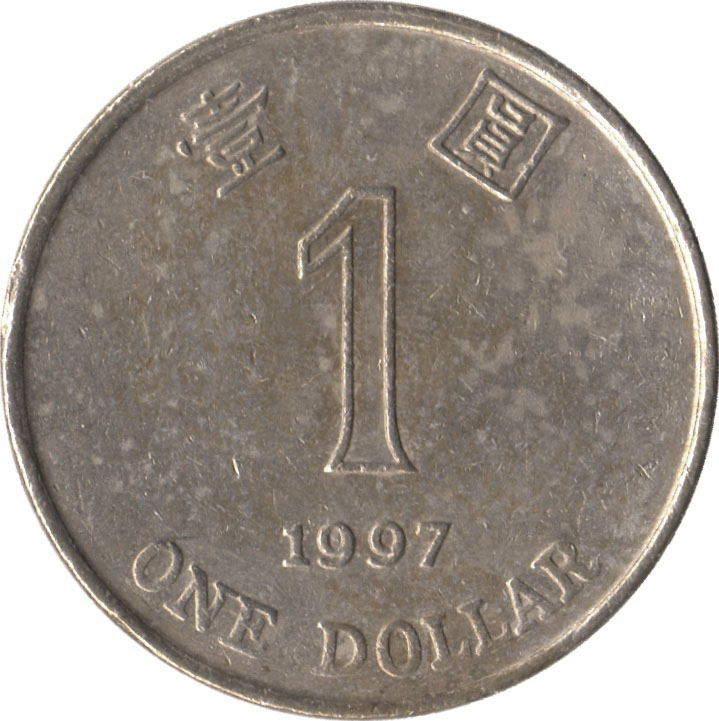 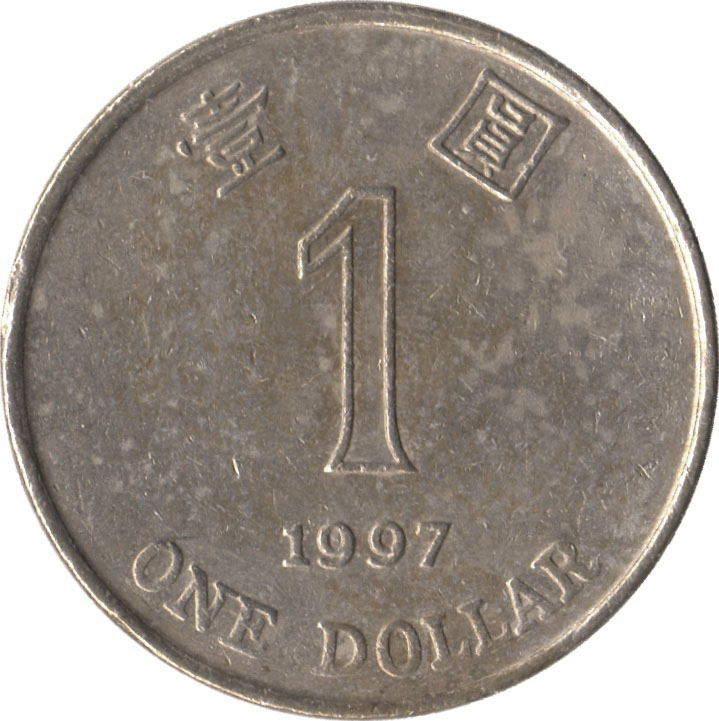 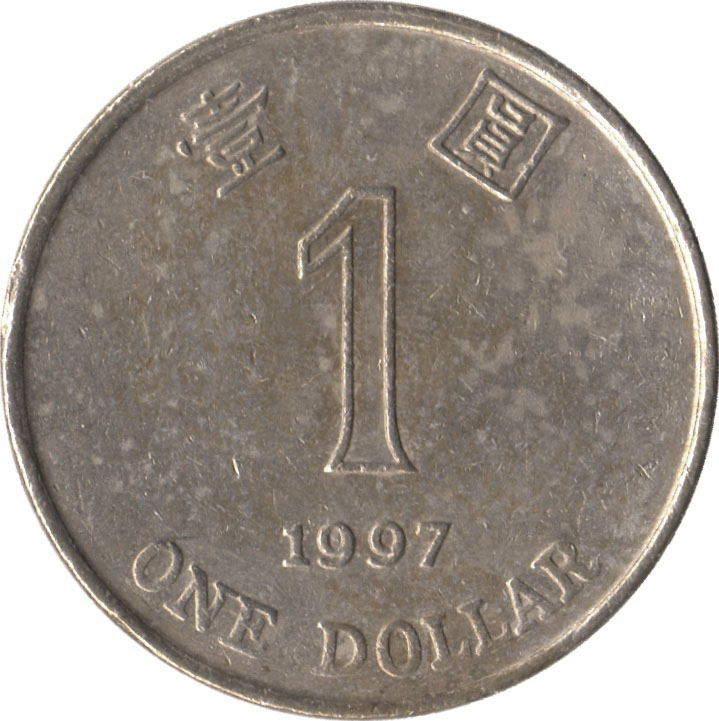 W = {	HHH, HHT, HTH, HTT 
		THH, THT, TTH, TTT   }
three coin tosses
W = {	11, 12, 13, 14, 15, 16,
		21, 22, 23, 24, 25, 26,
		31, 32, 33, 34, 35, 36,
		41, 42, 43, 44, 45, 46,
		51, 52, 53, 54, 55, 56,
		61, 62, 63, 64, 65, 66    }
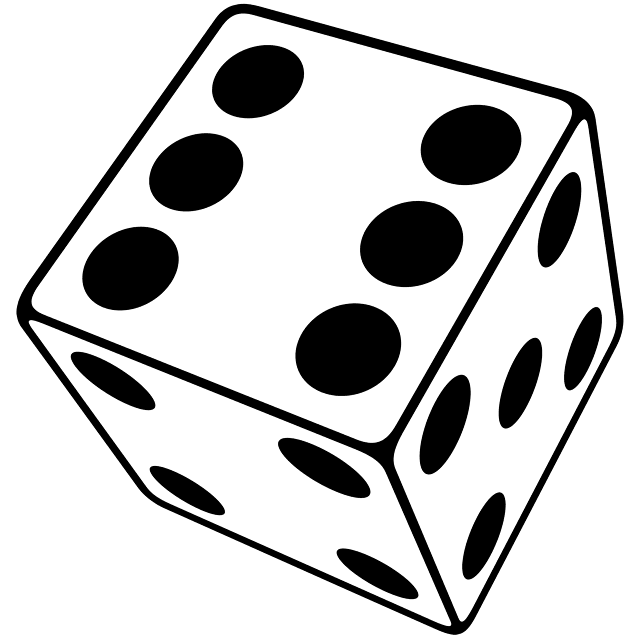 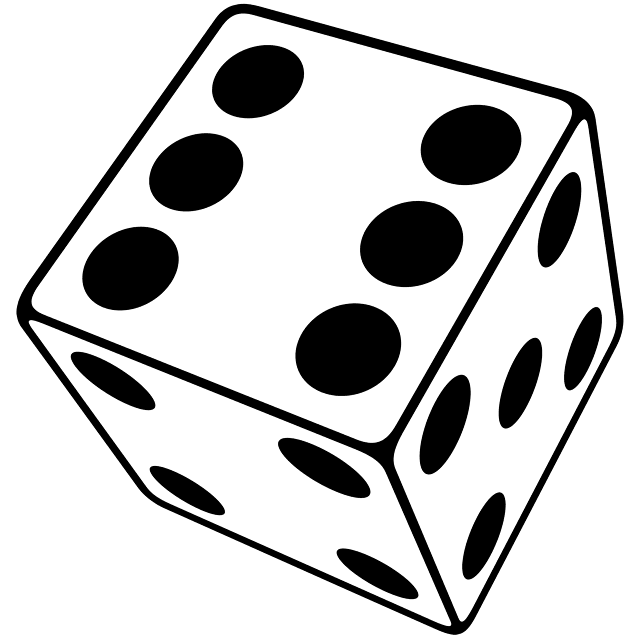 a pair of dice
Events
An event is a subset of the sample space.
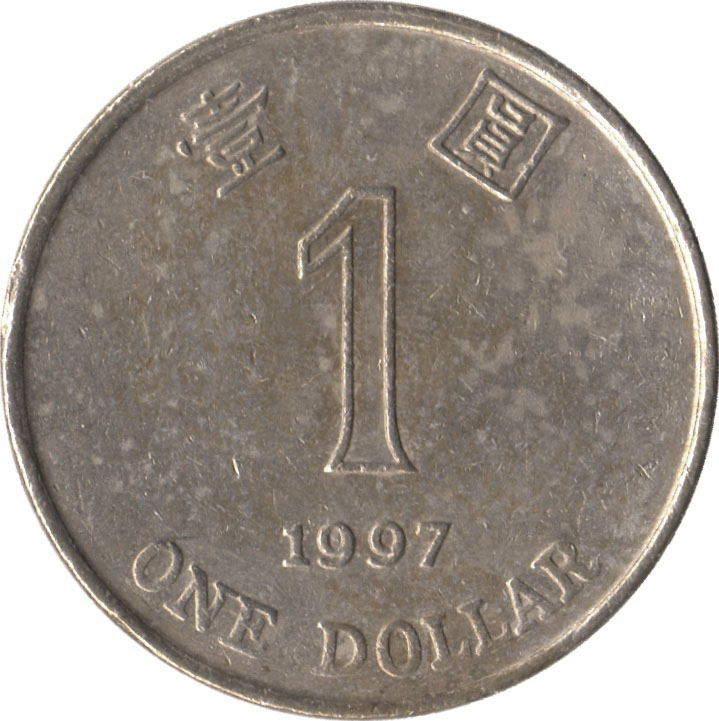 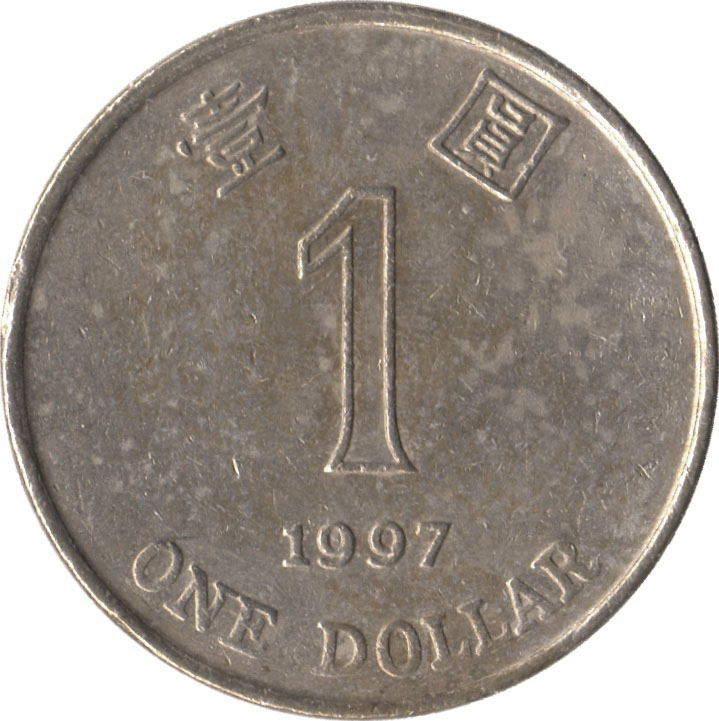 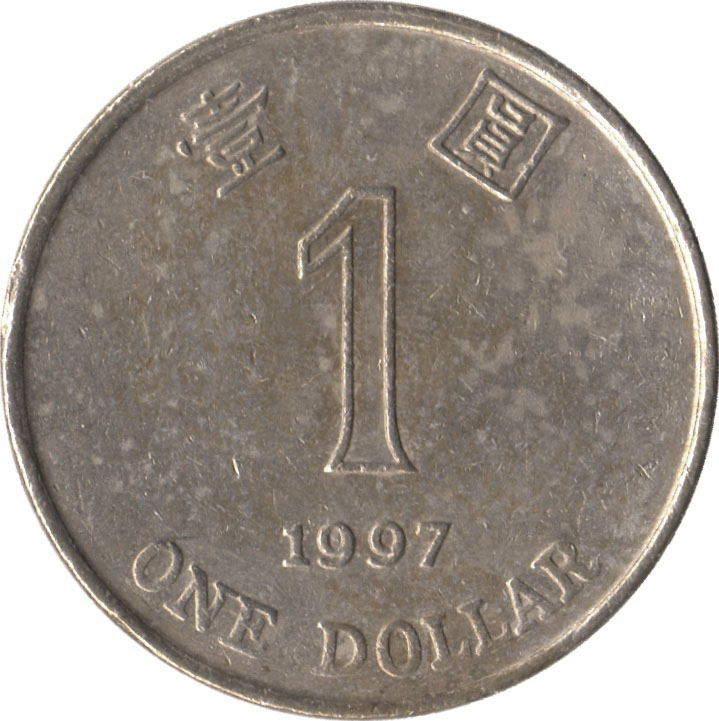 W = {	HHH, HHT, HTH, HTT 
		THH, THT, TTH, TTT   }
Exactly two heads:
No consecutive tails:
Discrete probability
A probability model is an assignment of probabilitiesto elements of the sample space.
Probabilities are nonnegative and add up to one.
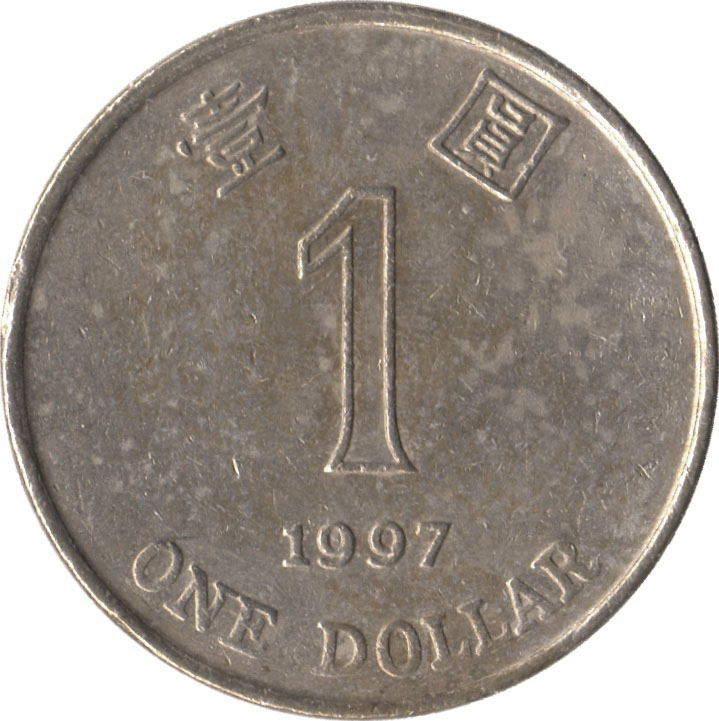 Example: three fair coins
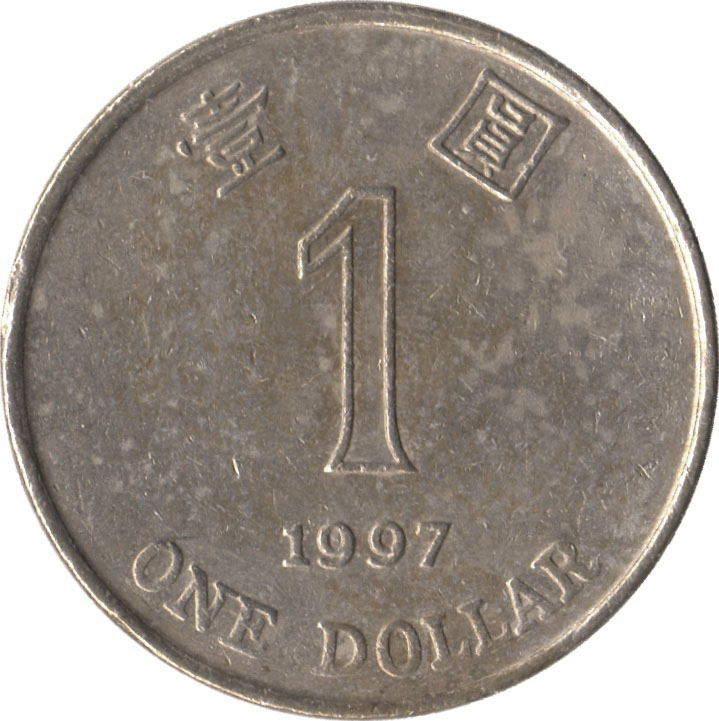 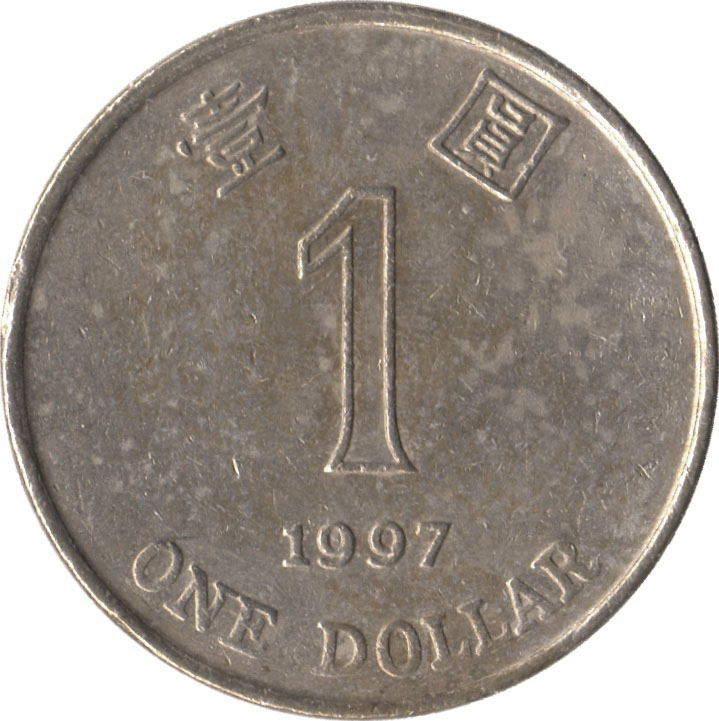 W = {	HHH, HHT, HTH, HTT, THH, THT, TTH, TTT   }
Example:
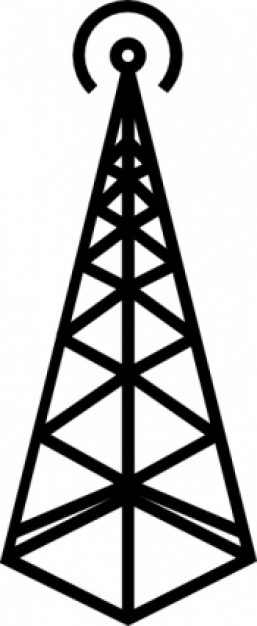 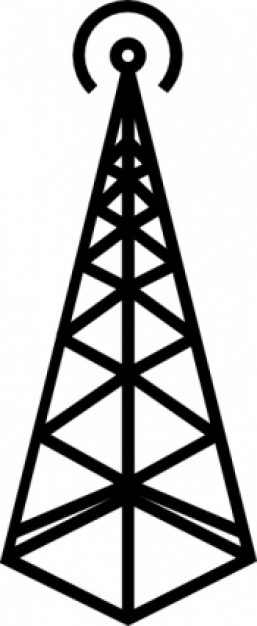 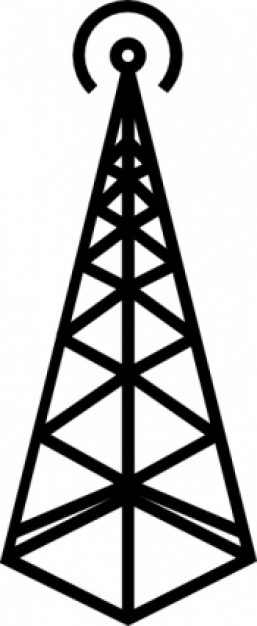 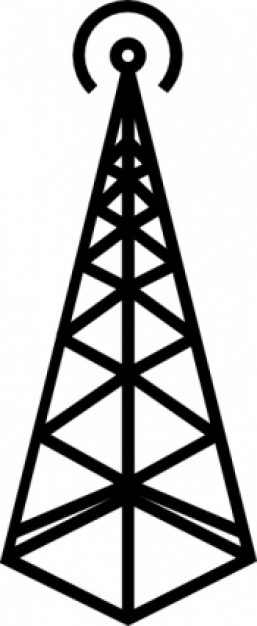 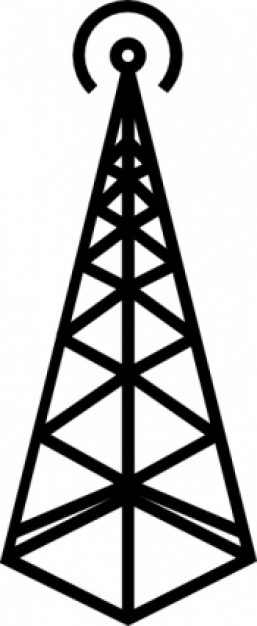 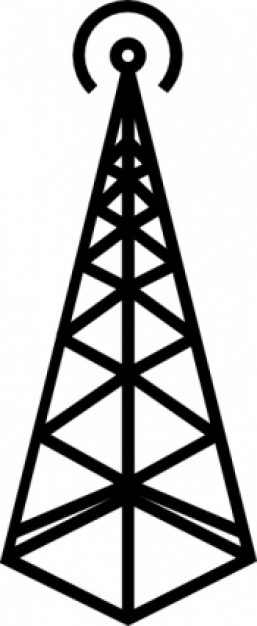 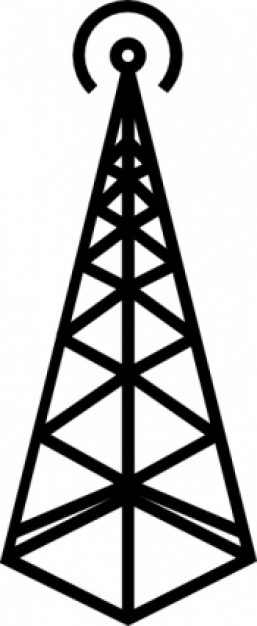 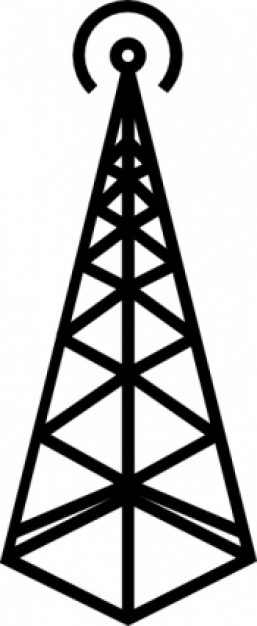 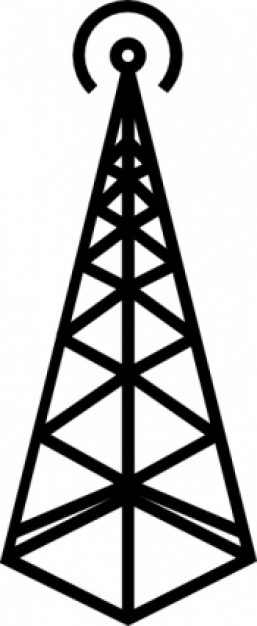 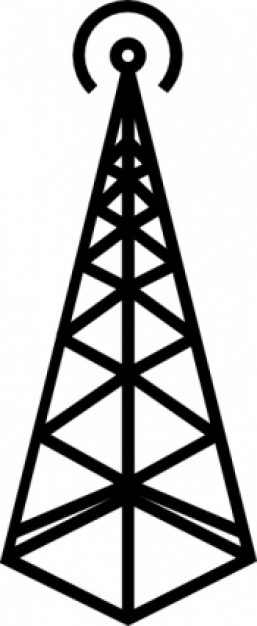 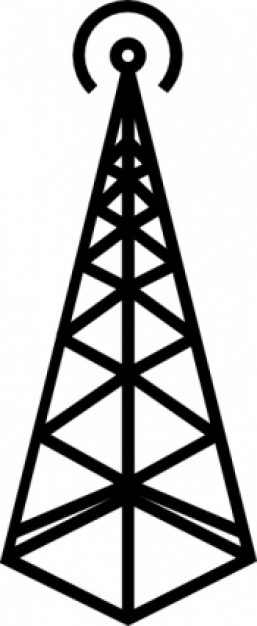 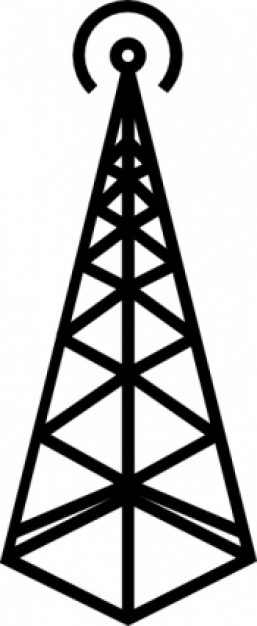 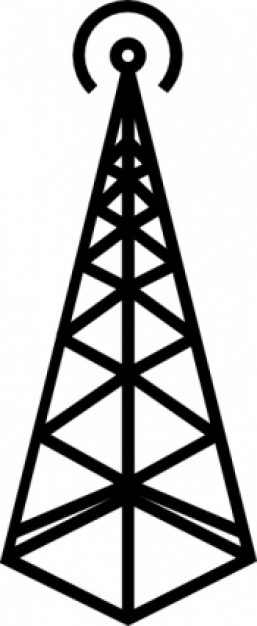 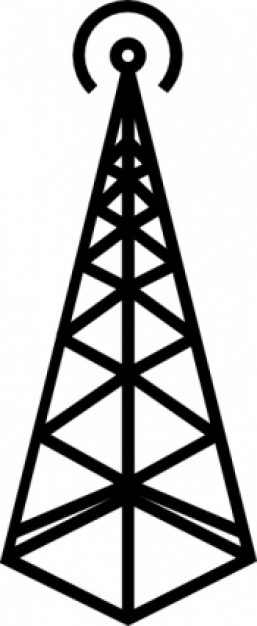 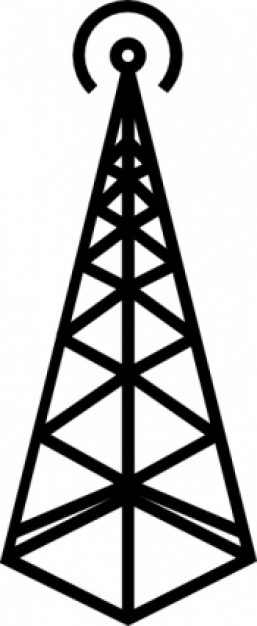 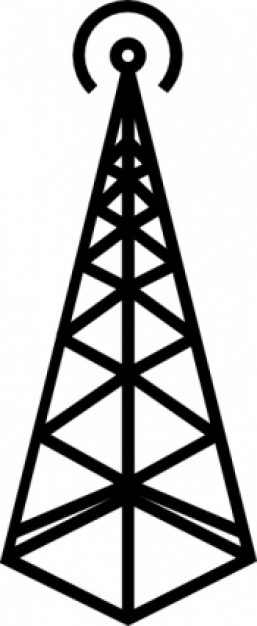 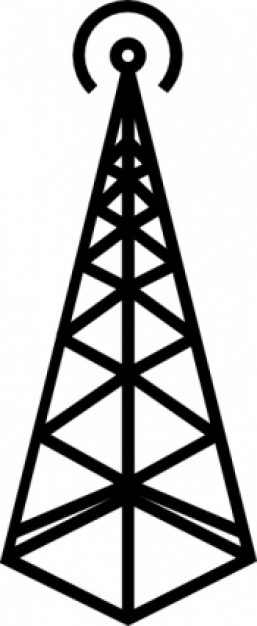 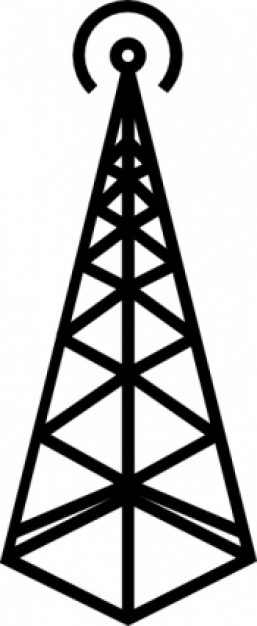 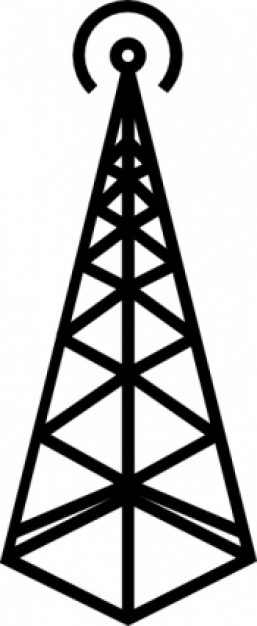 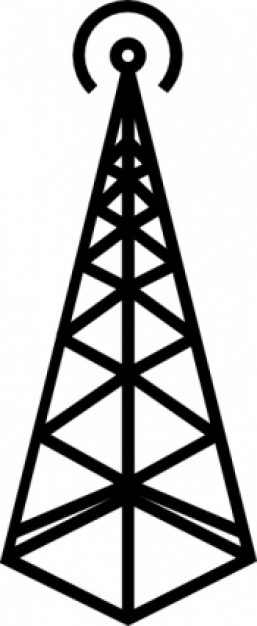 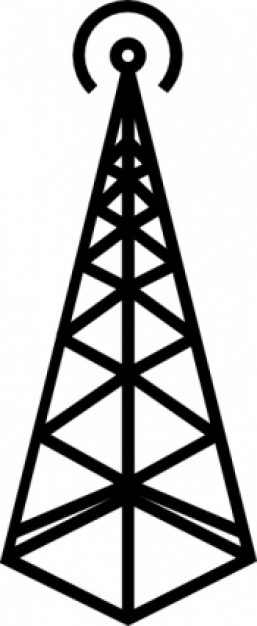 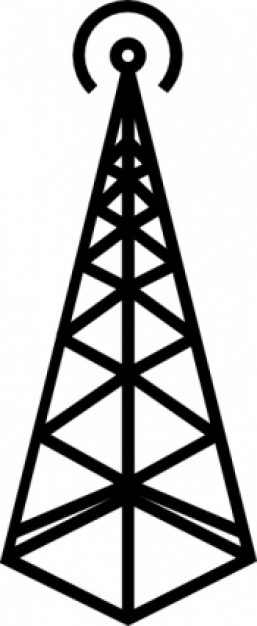 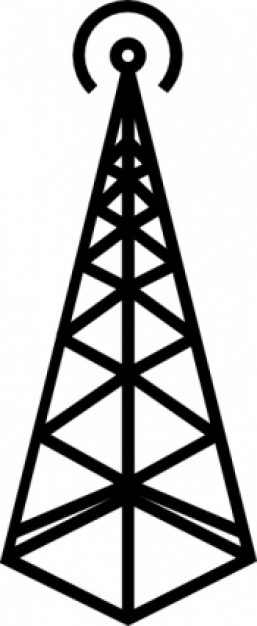 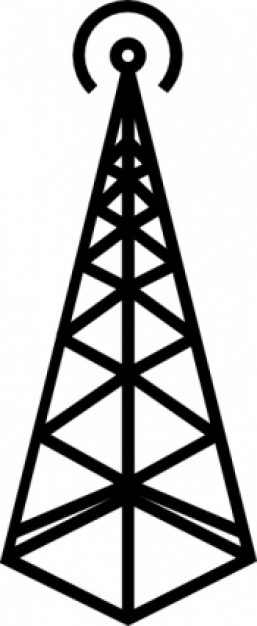 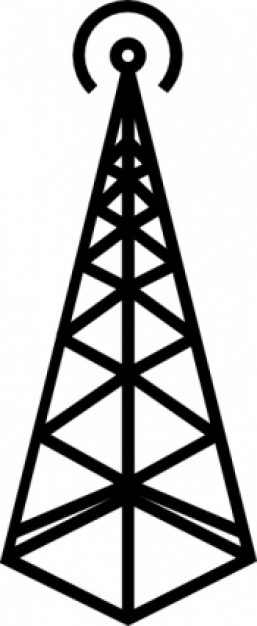 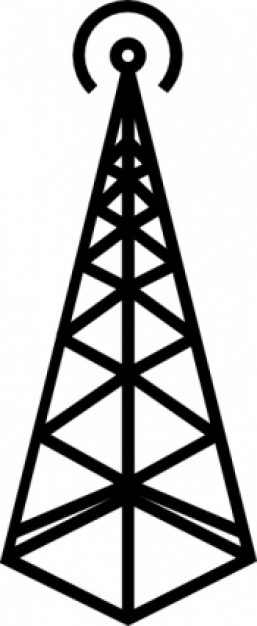 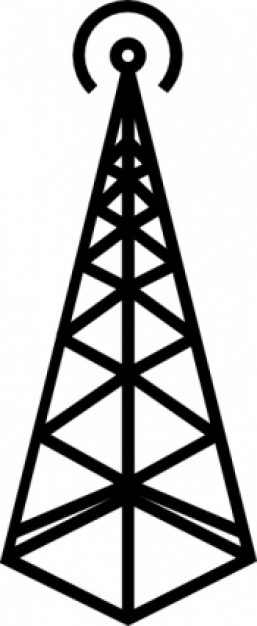 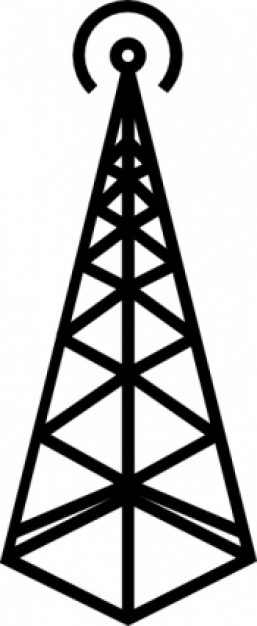 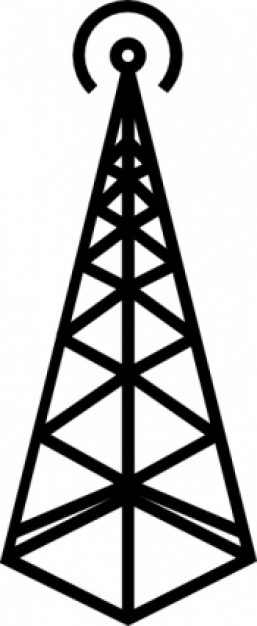 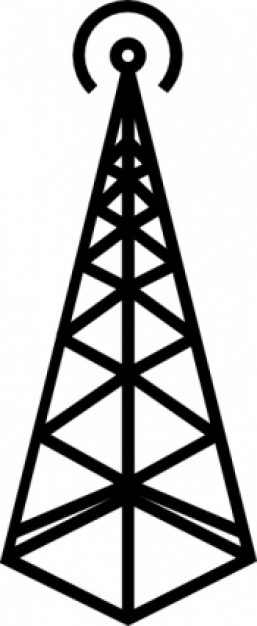 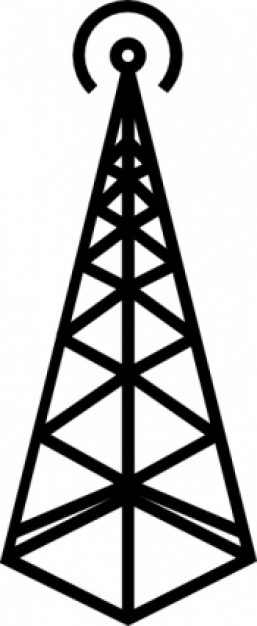 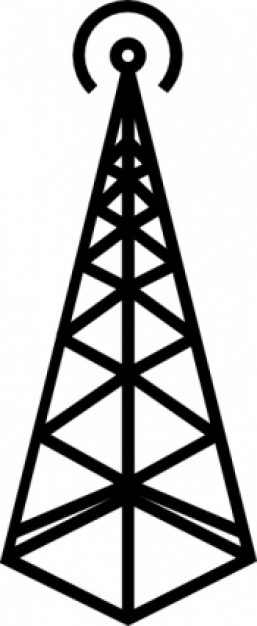 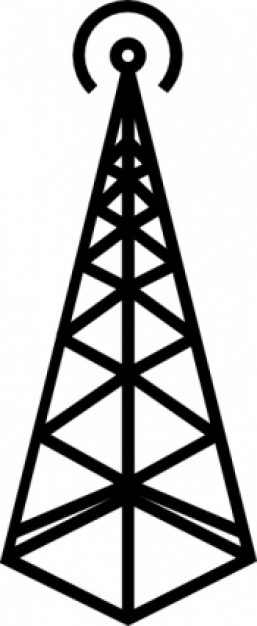 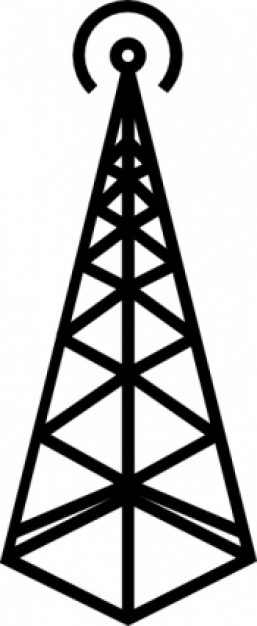 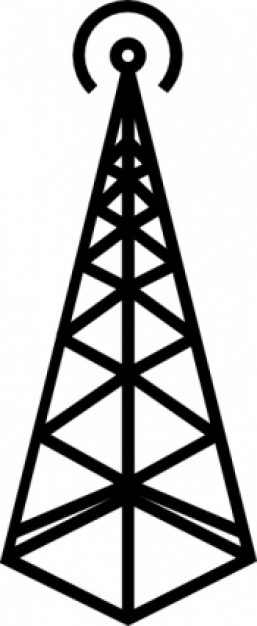 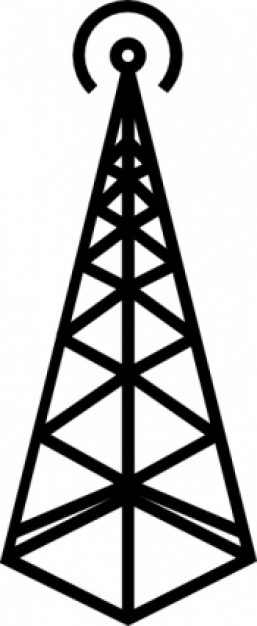 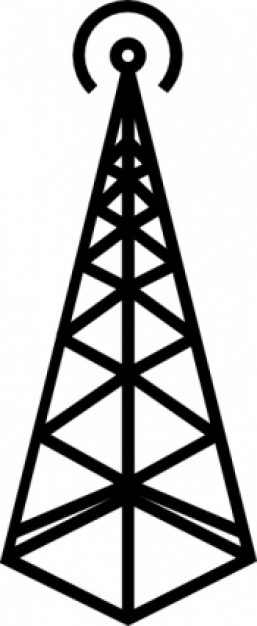 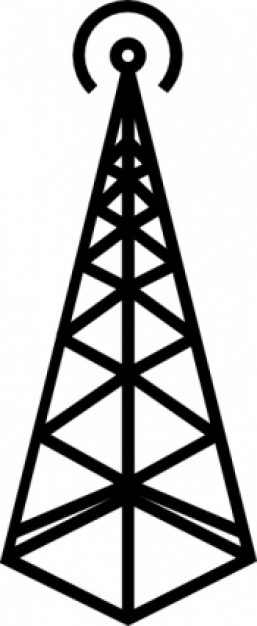 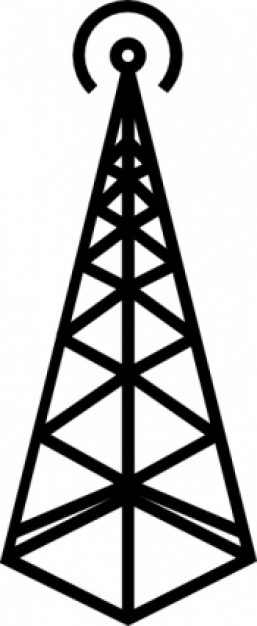 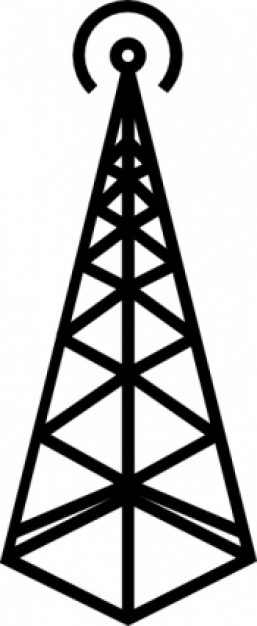 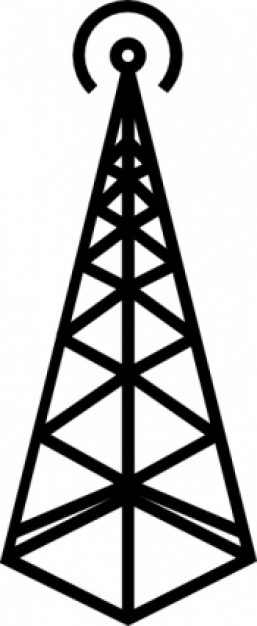 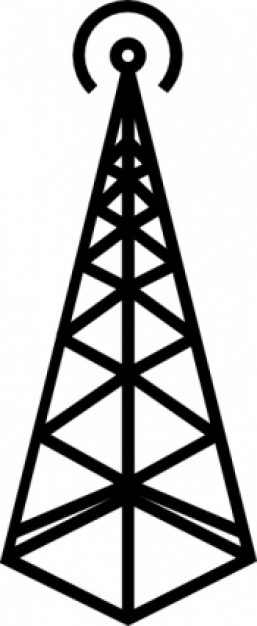 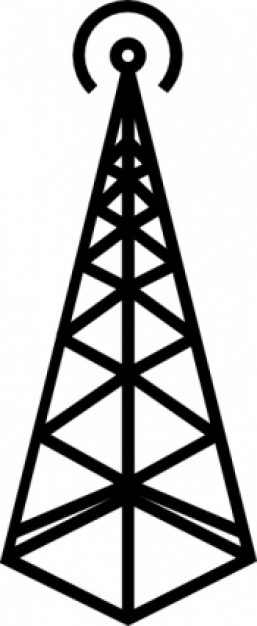 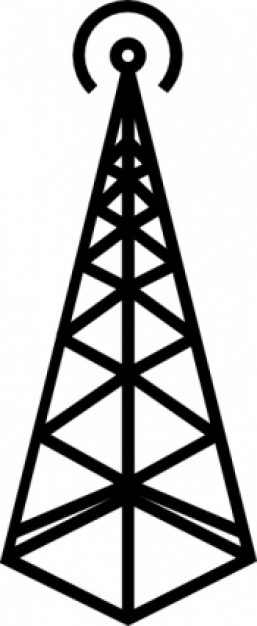 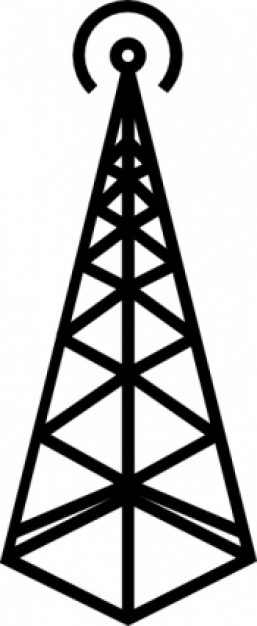 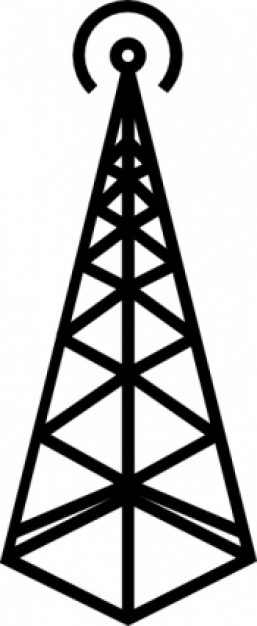 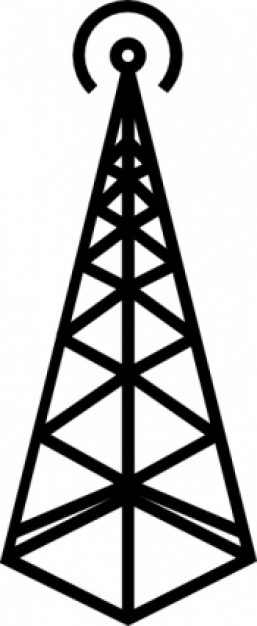 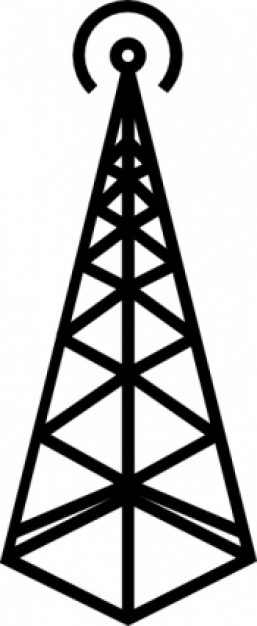 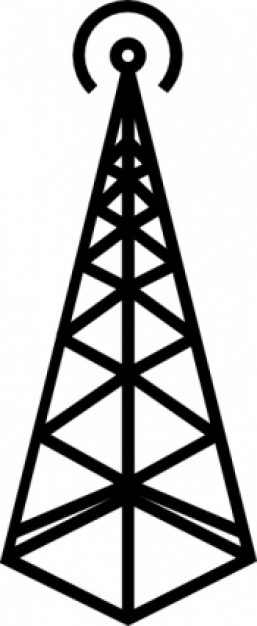 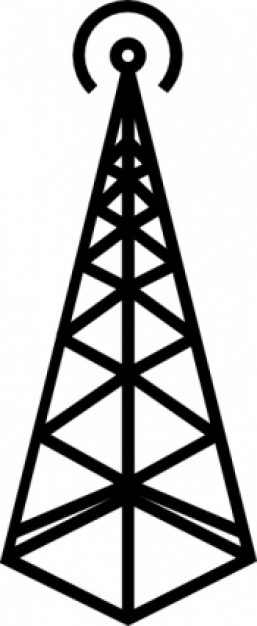 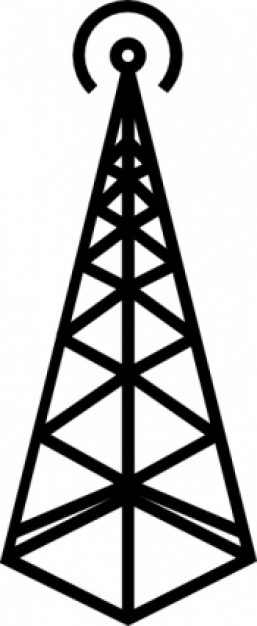 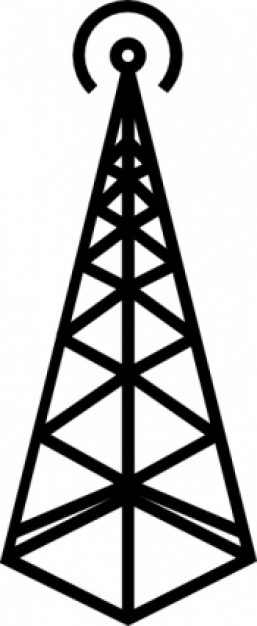 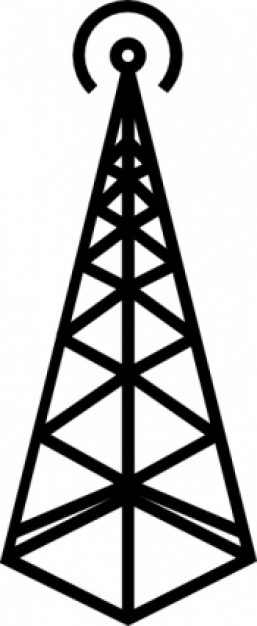 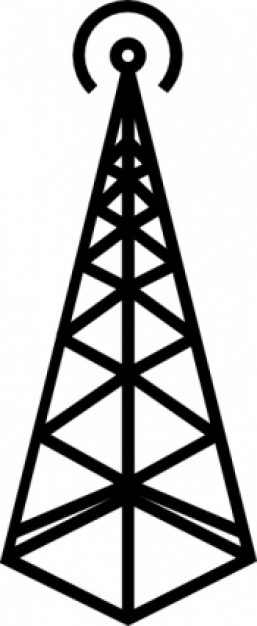 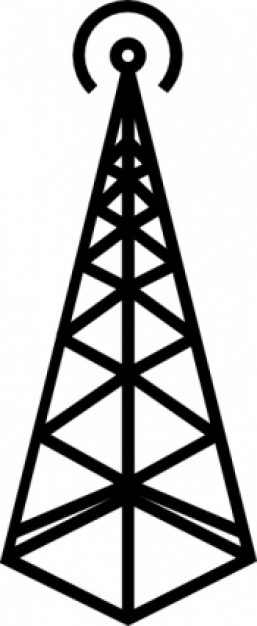 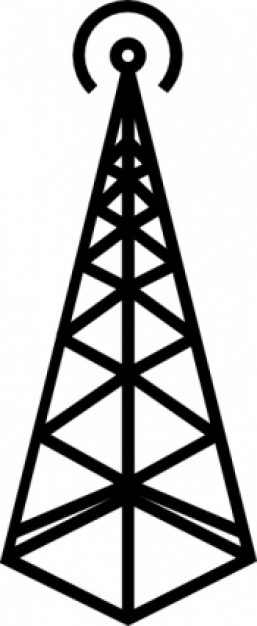 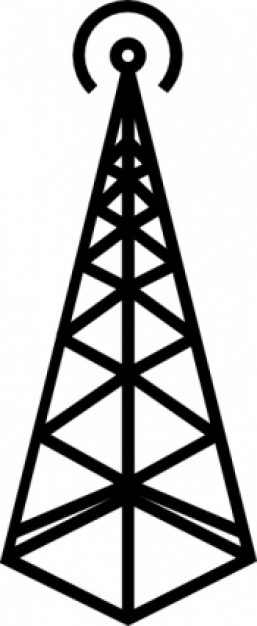 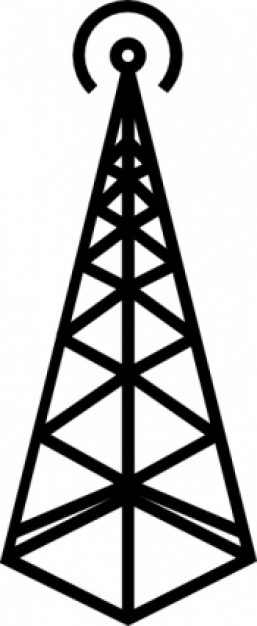 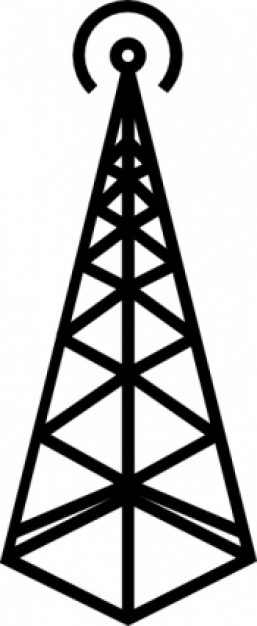 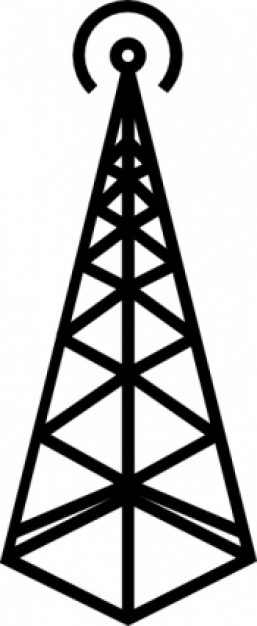 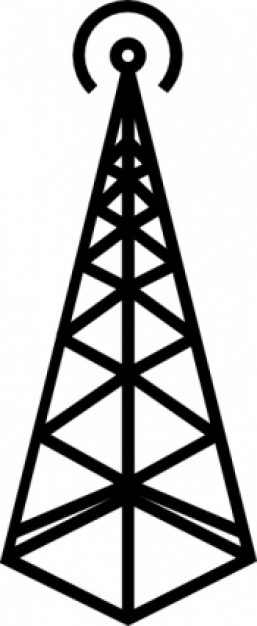 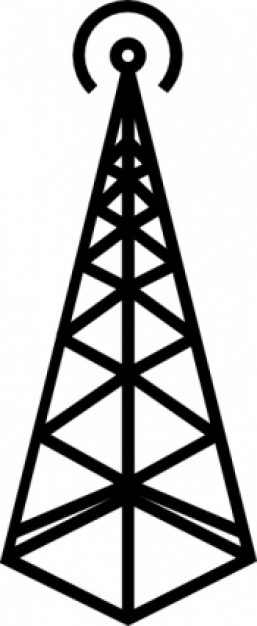 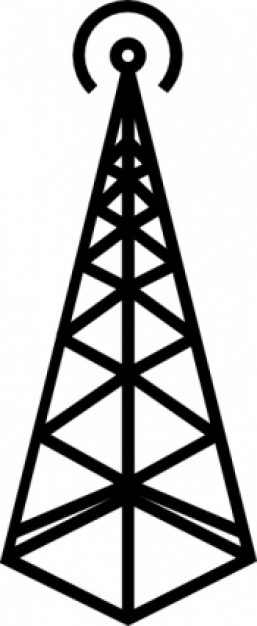 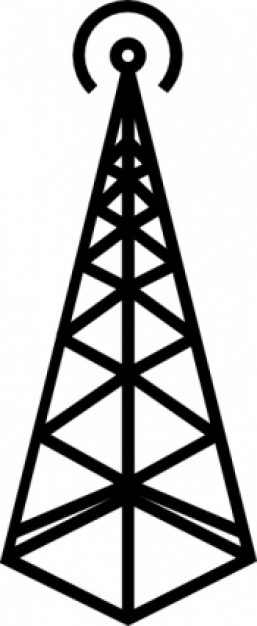 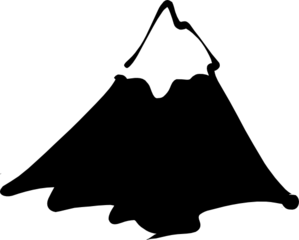 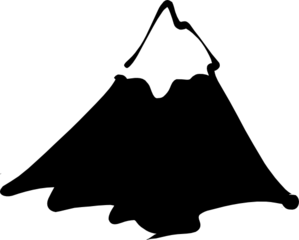 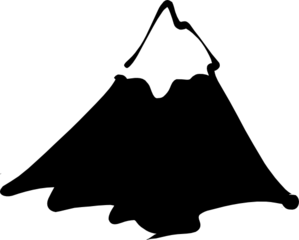 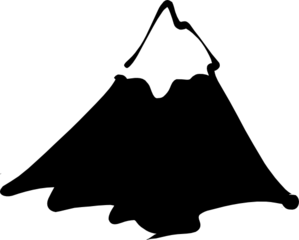 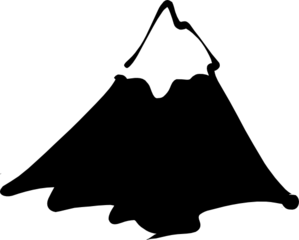 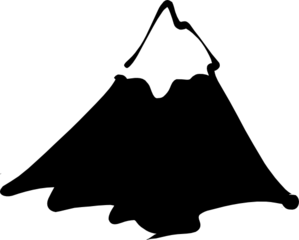 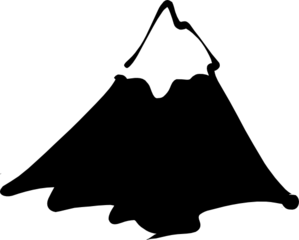 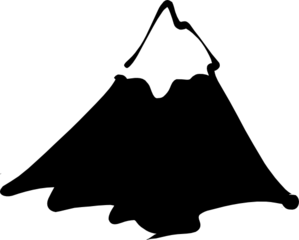 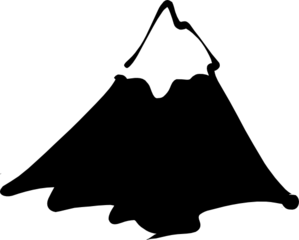 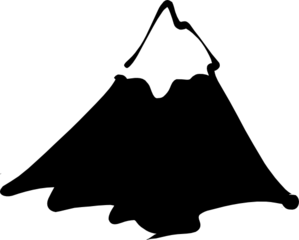 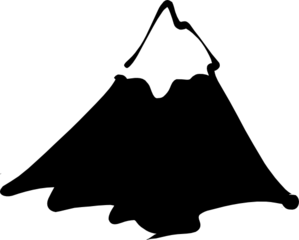 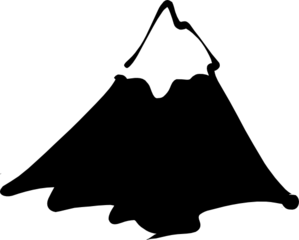 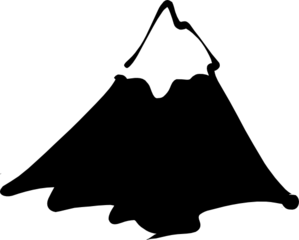 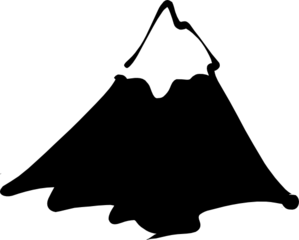 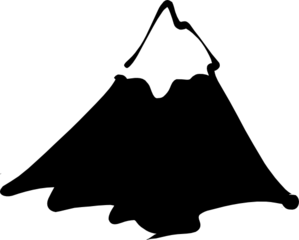 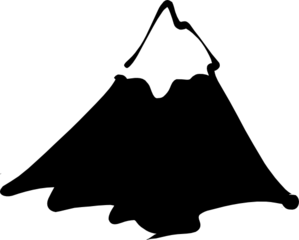 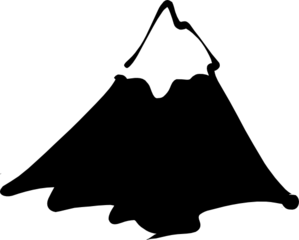 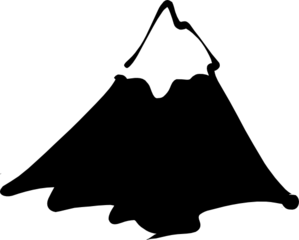 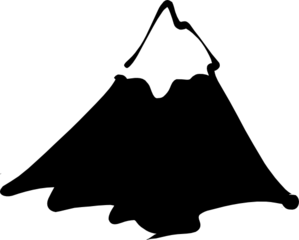 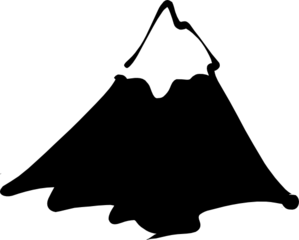 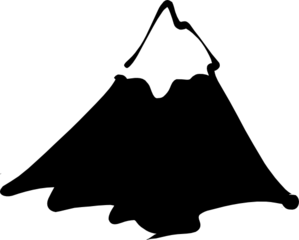 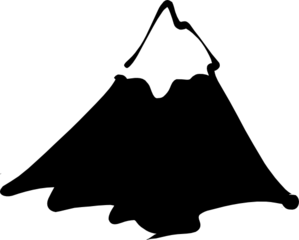 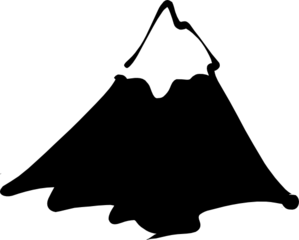 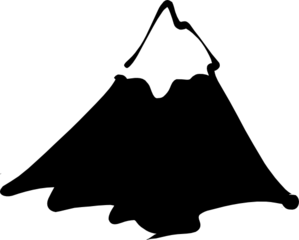 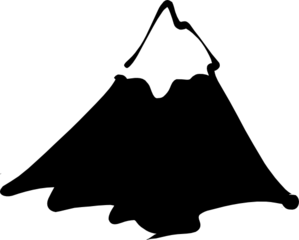 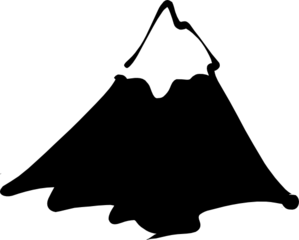 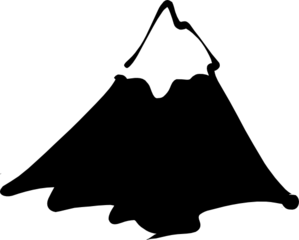 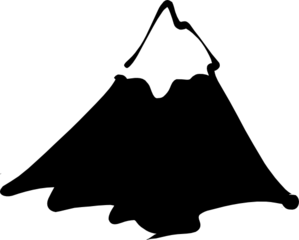 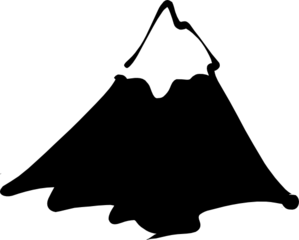 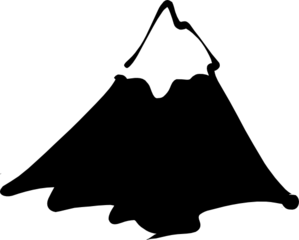 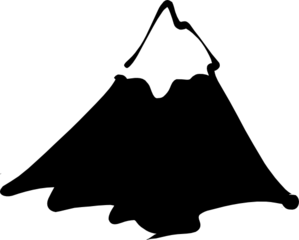 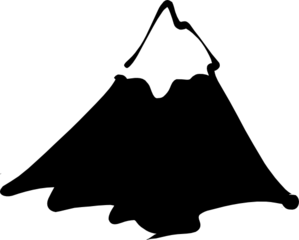 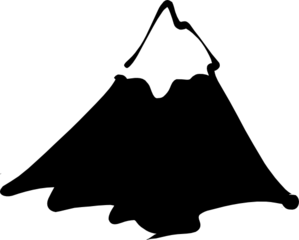 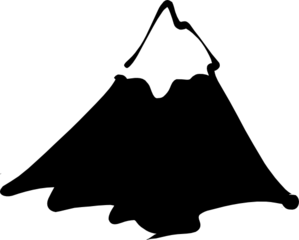 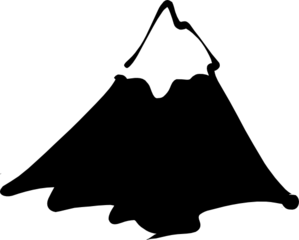 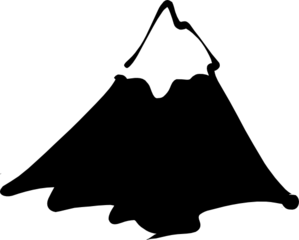 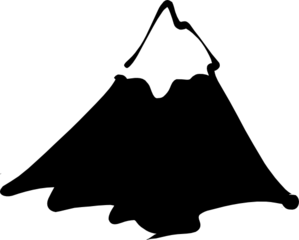 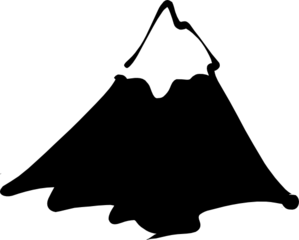 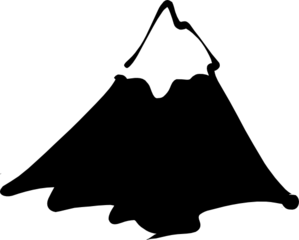 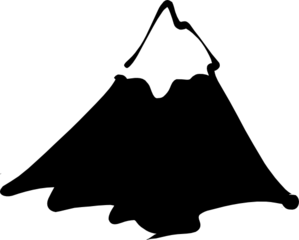 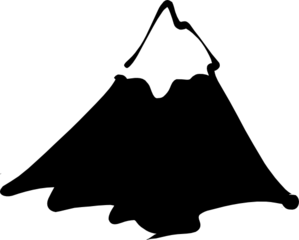 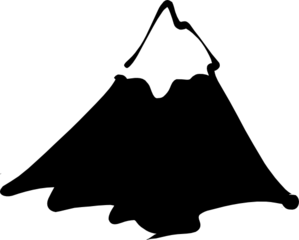 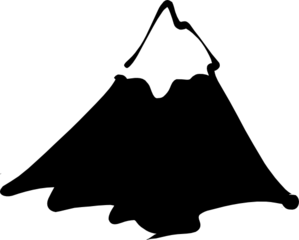 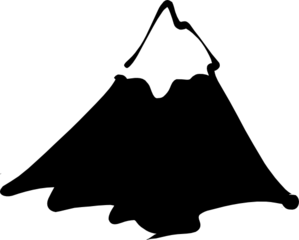 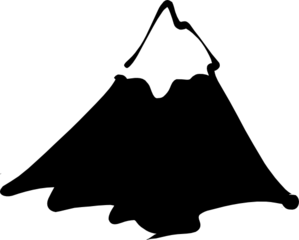 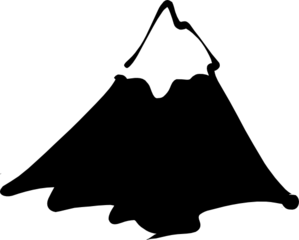 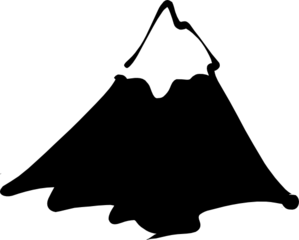 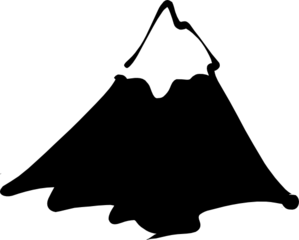 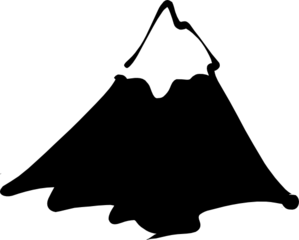 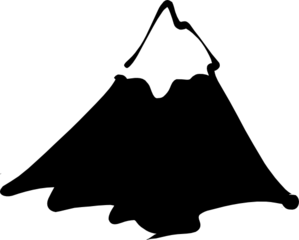 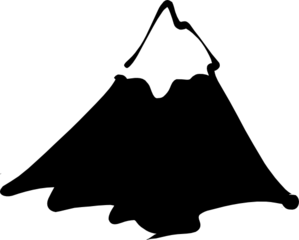 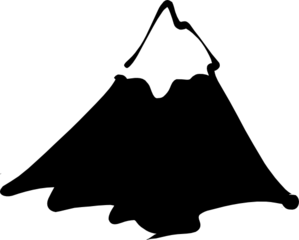 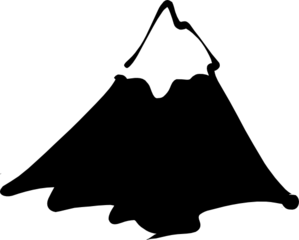 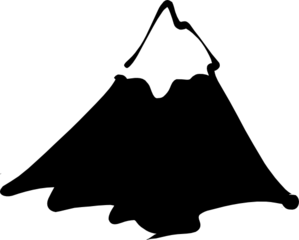 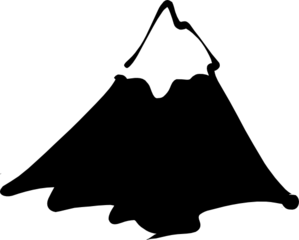 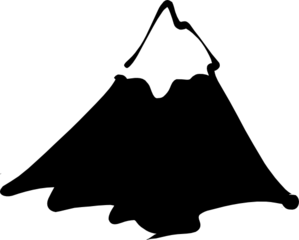 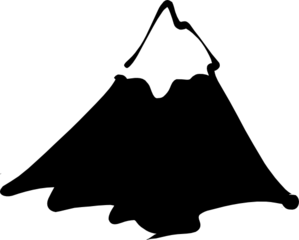 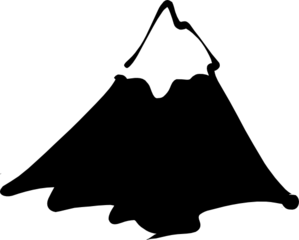 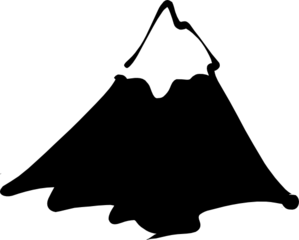 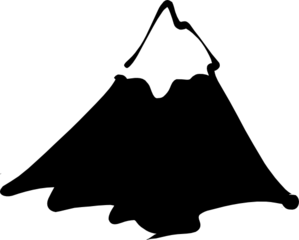 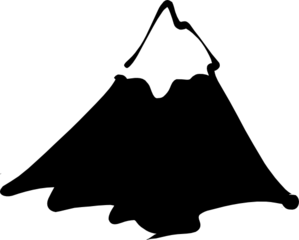 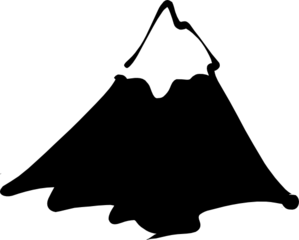 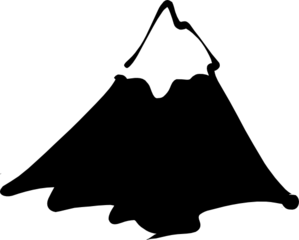 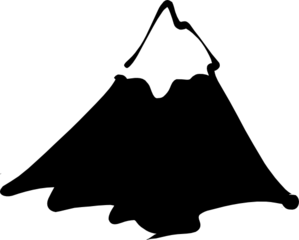 Calculating probabilities
Exactly two heads:
P(A) =
A ={ 	HHT, HTH, THH  }
No consecutive tails:
B = { HHT, HTH, THH, THH, THT }
P(B) =
Example:
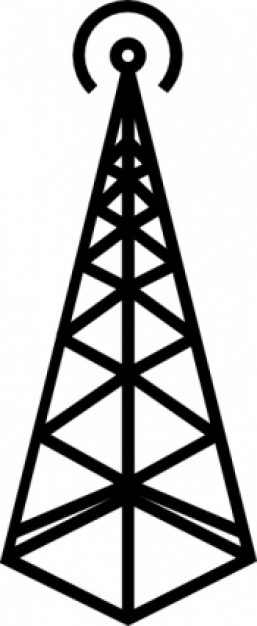 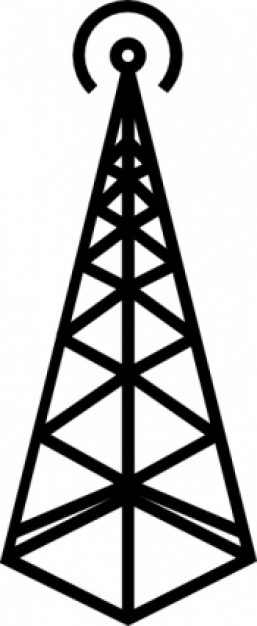 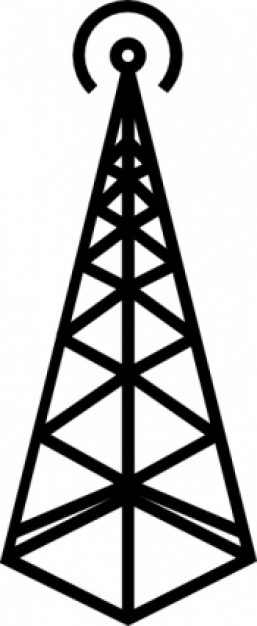 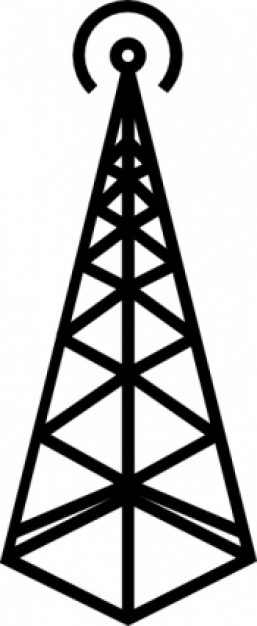 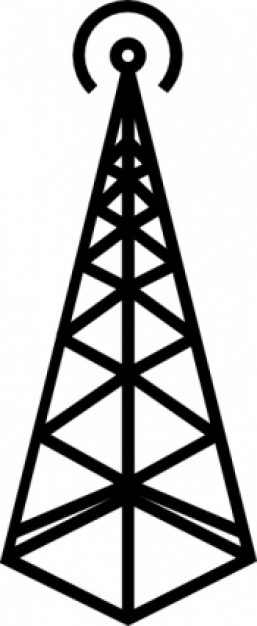 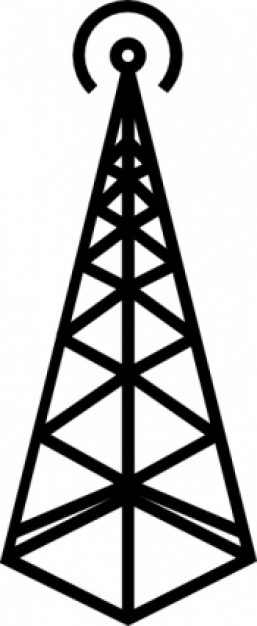 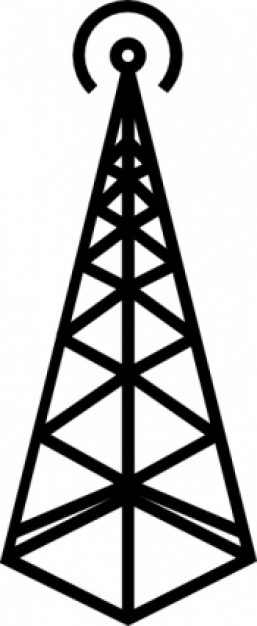 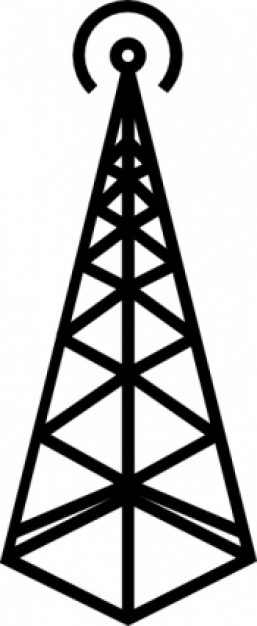 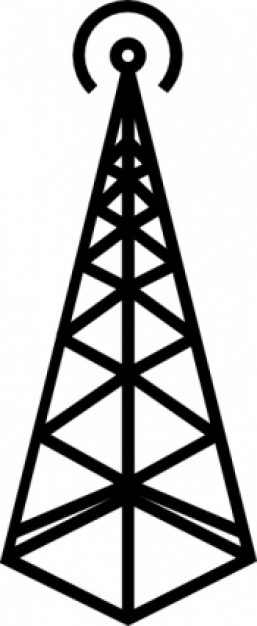 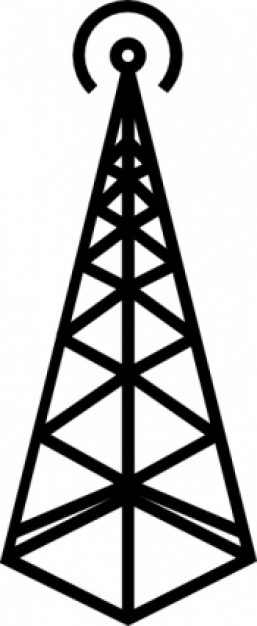 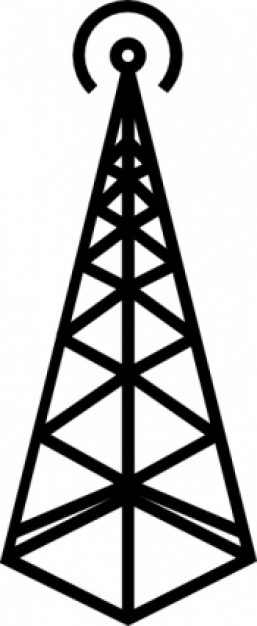 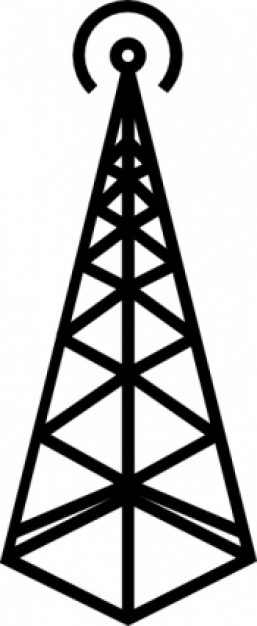 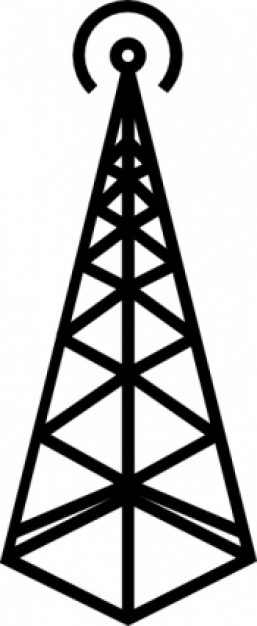 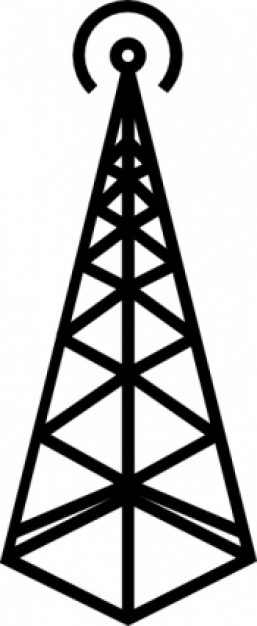 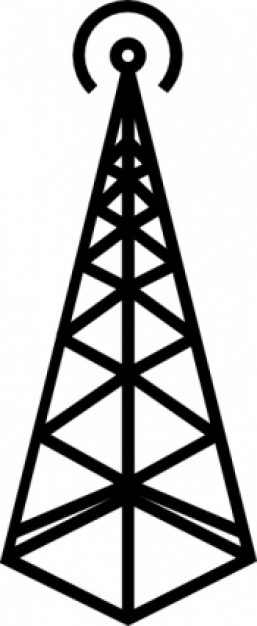 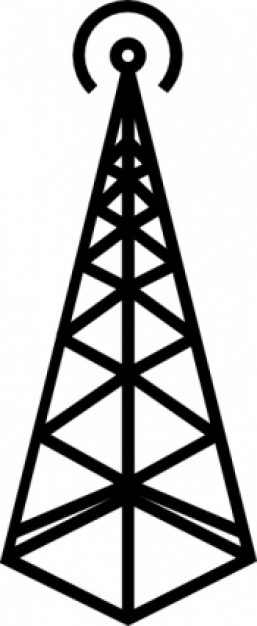 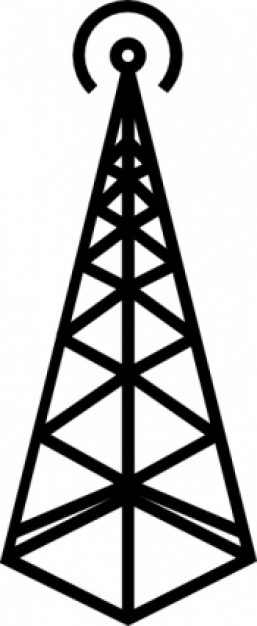 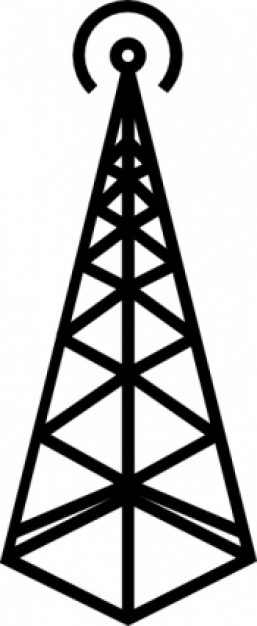 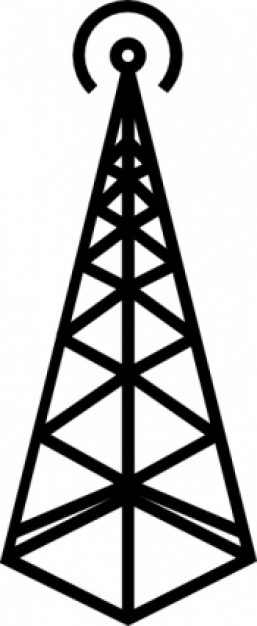 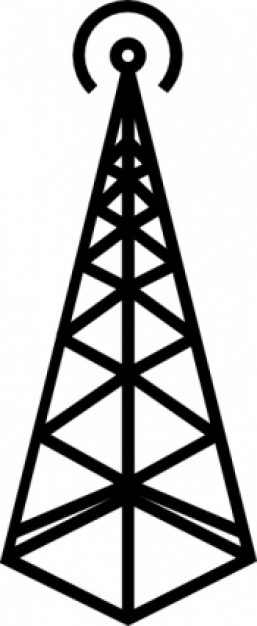 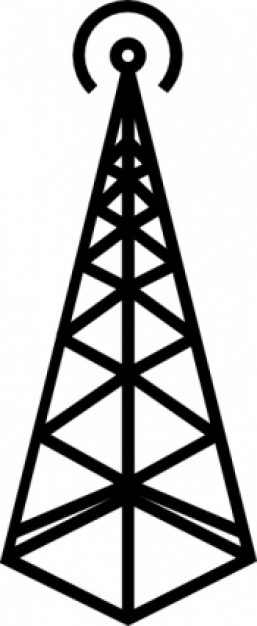 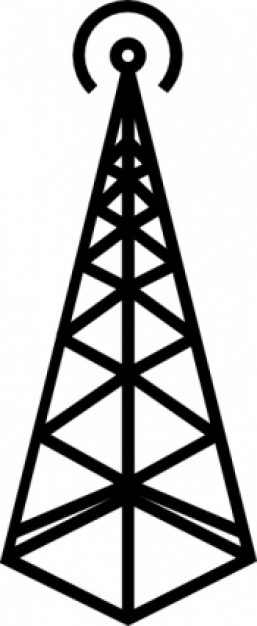 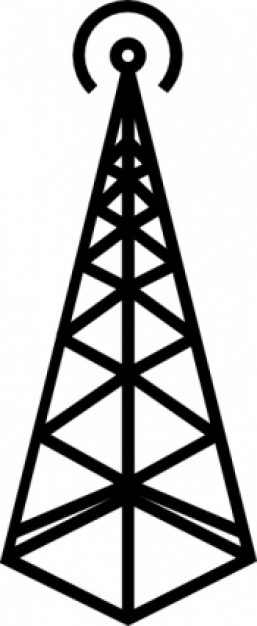 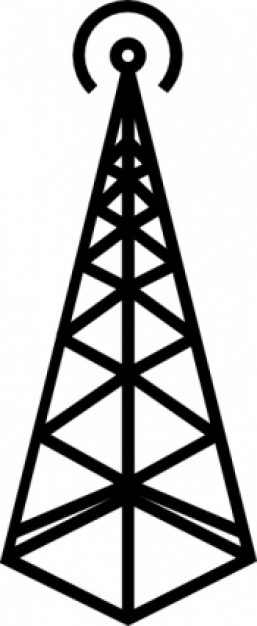 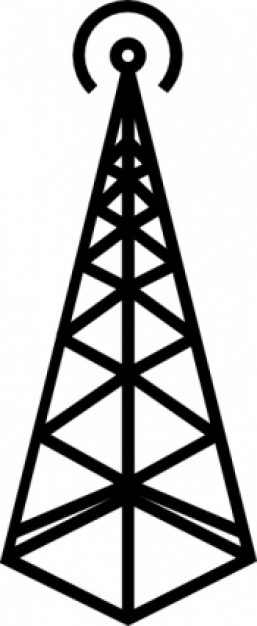 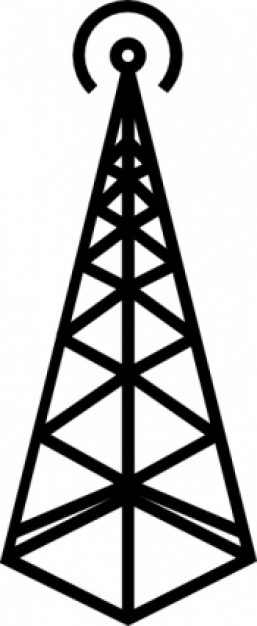 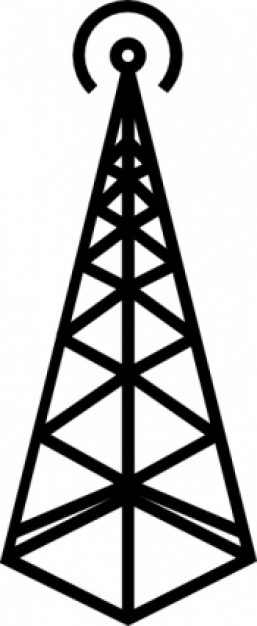 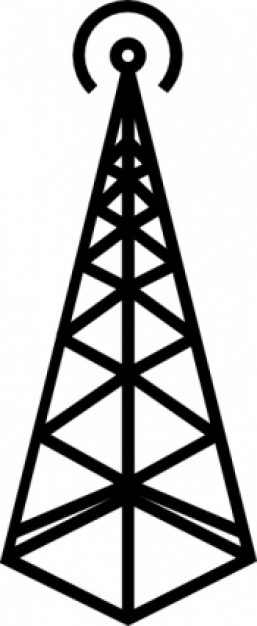 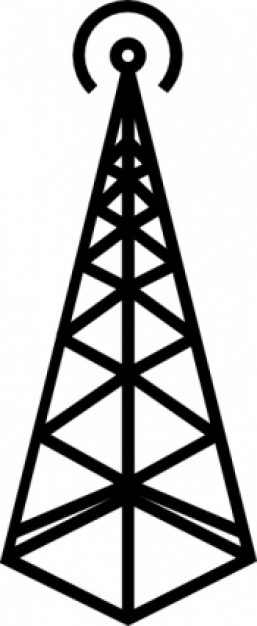 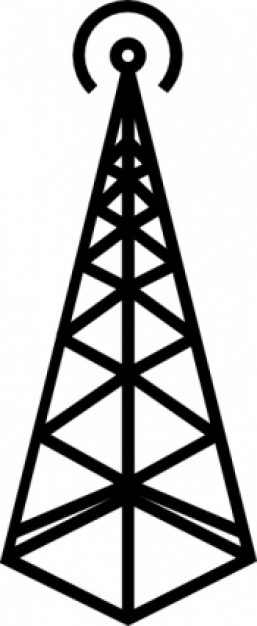 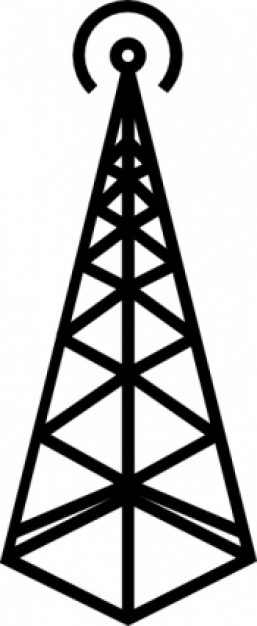 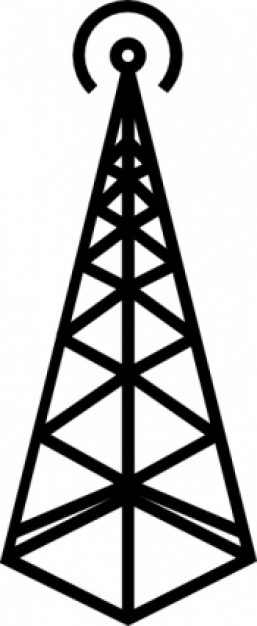 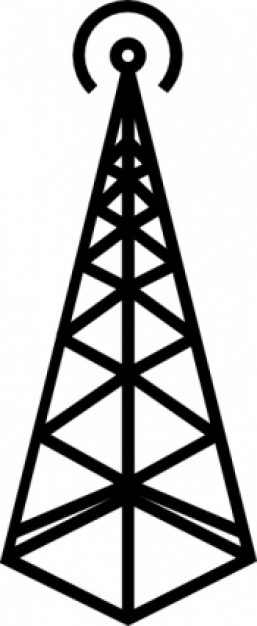 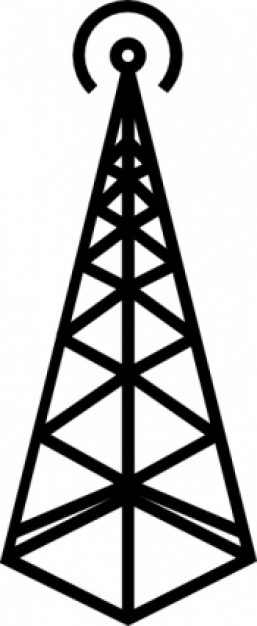 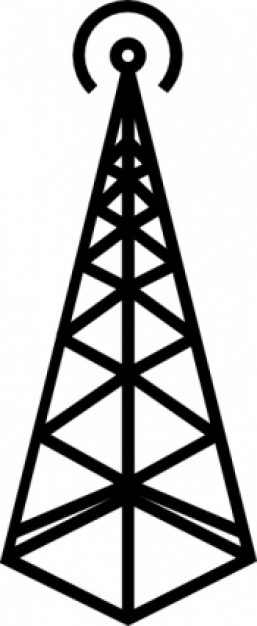 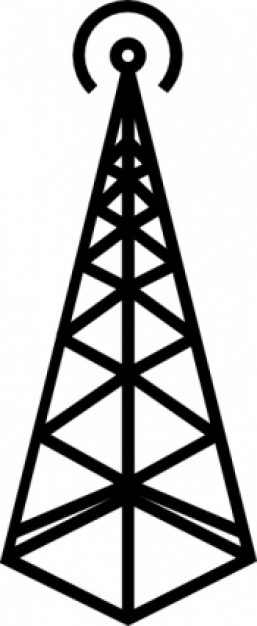 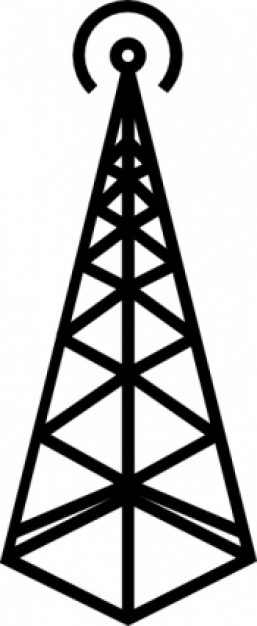 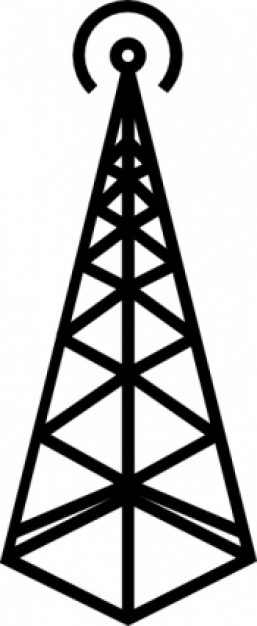 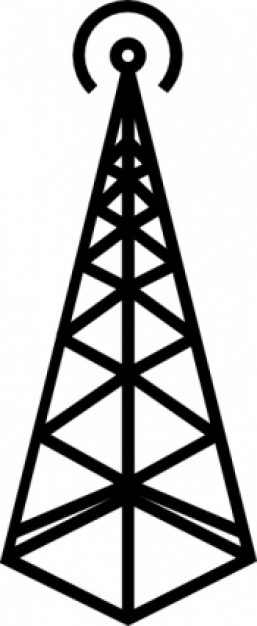 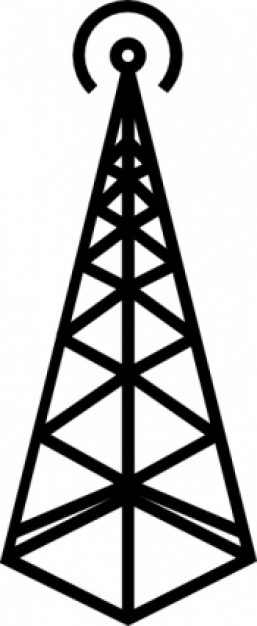 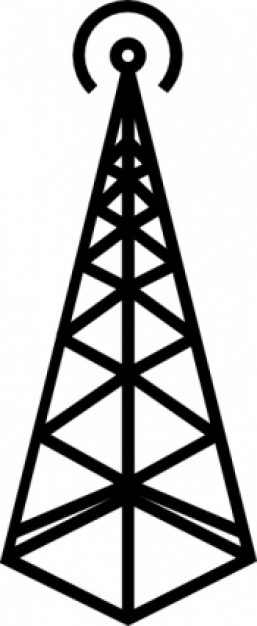 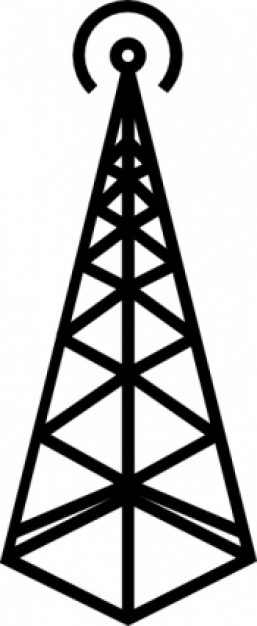 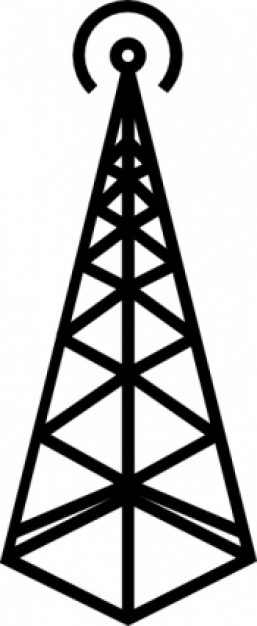 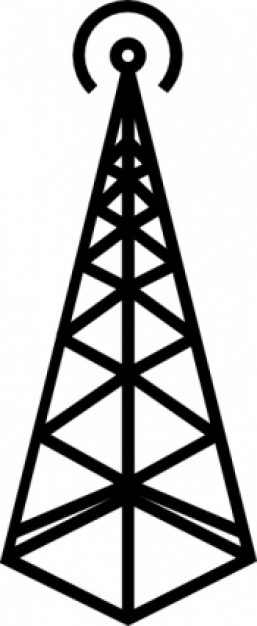 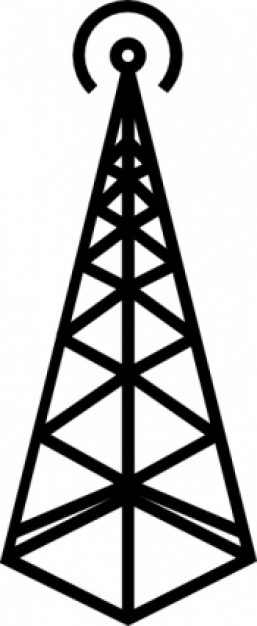 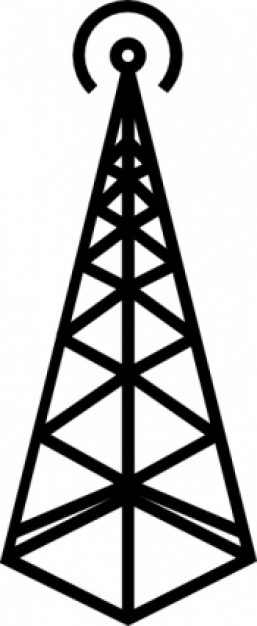 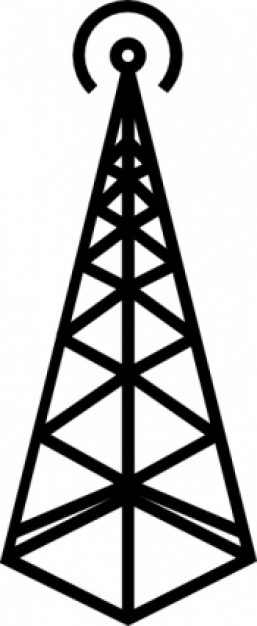 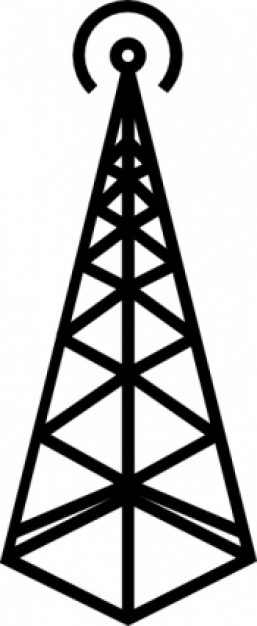 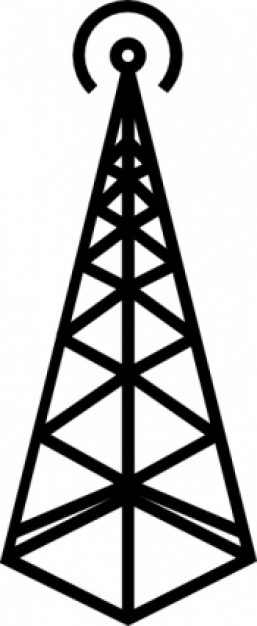 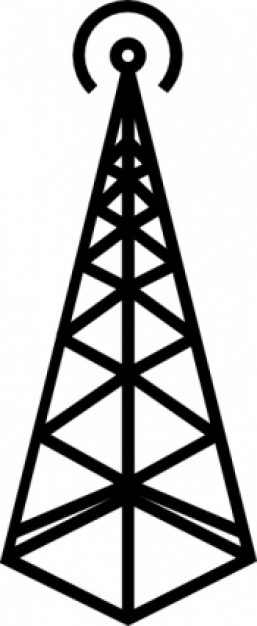 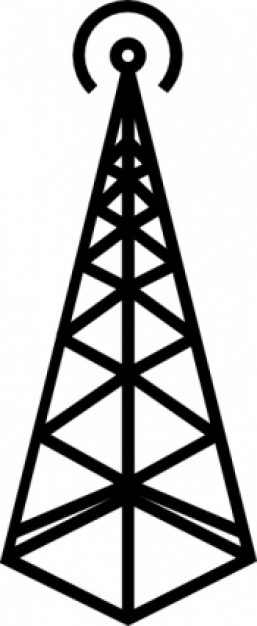 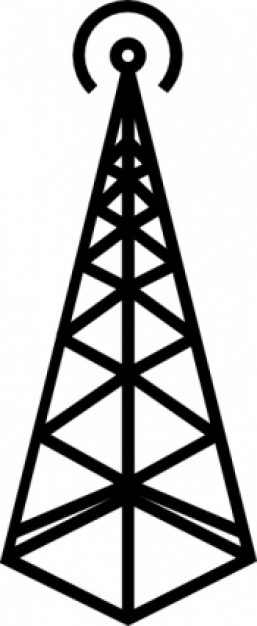 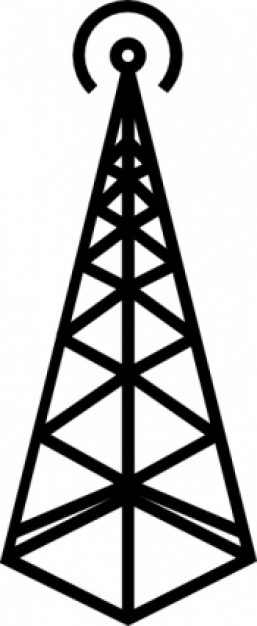 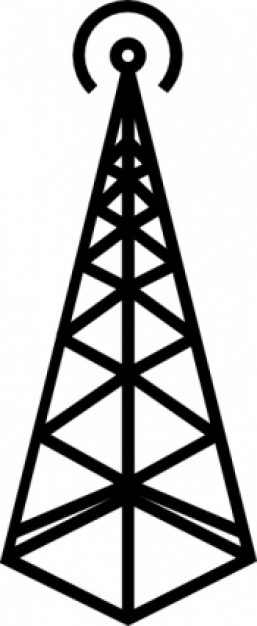 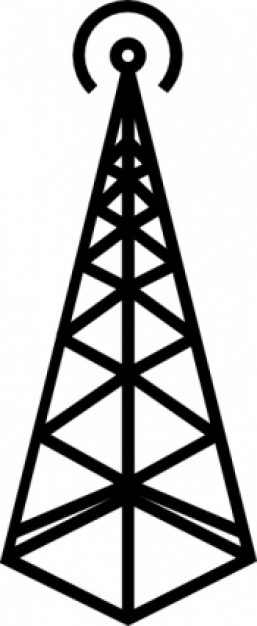 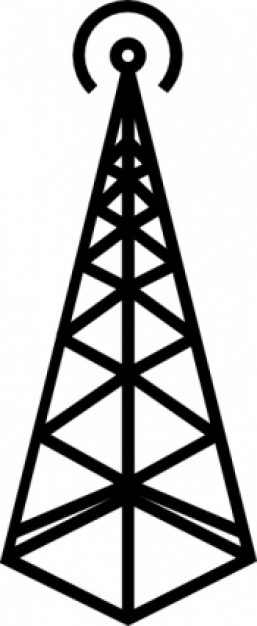 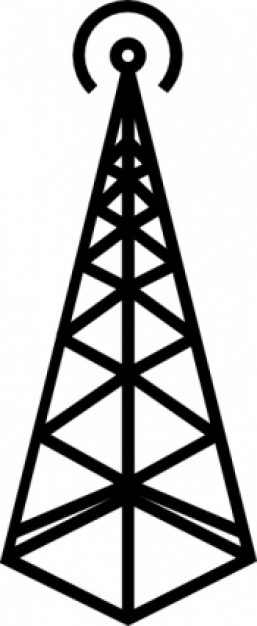 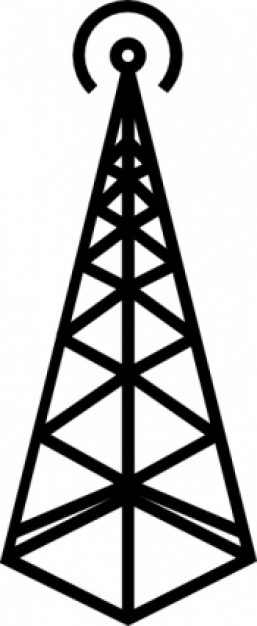 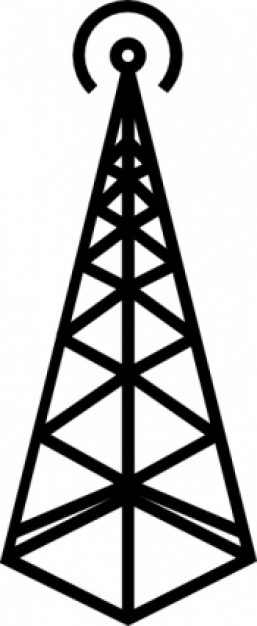 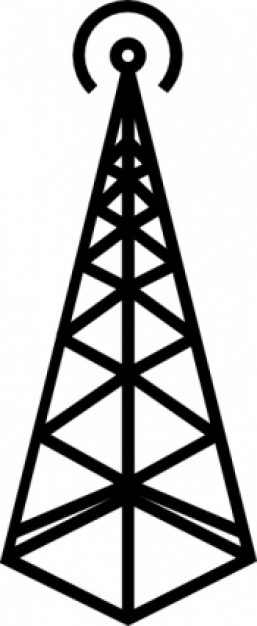 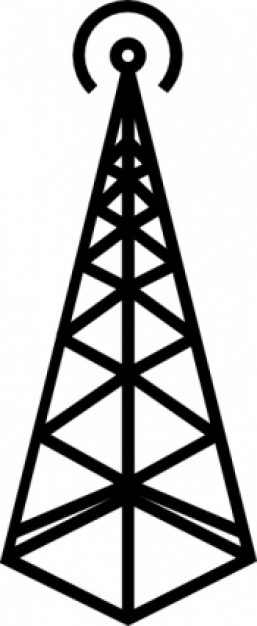 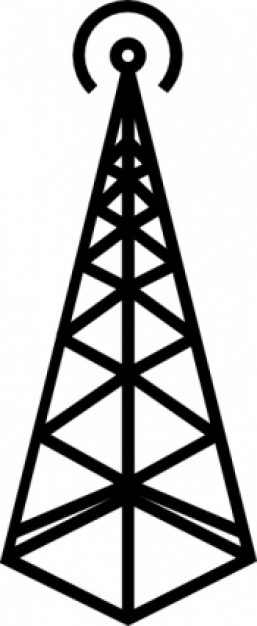 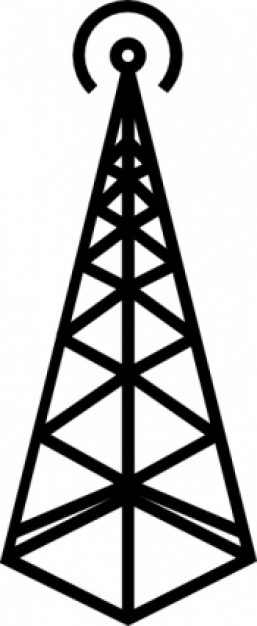 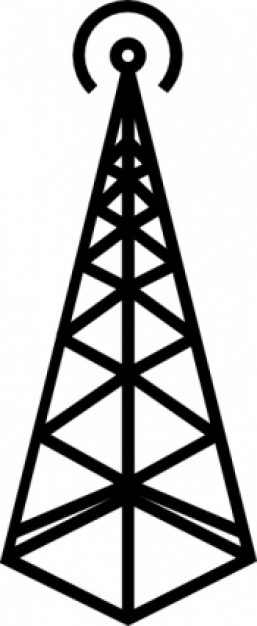 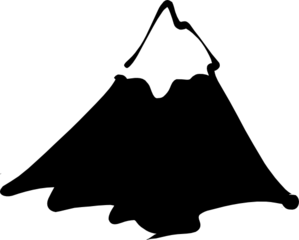 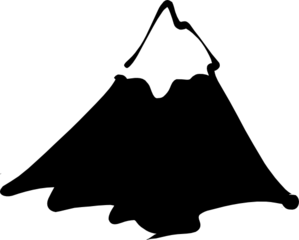 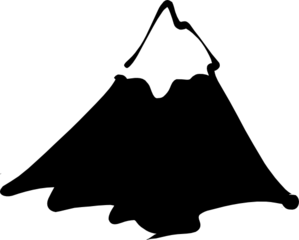 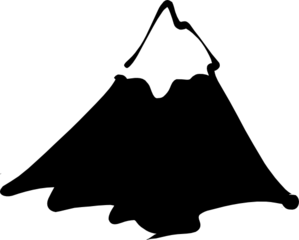 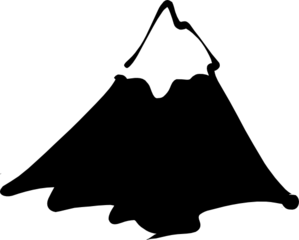 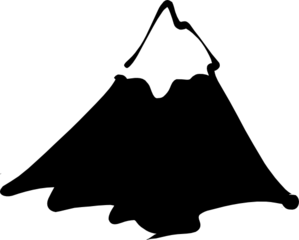 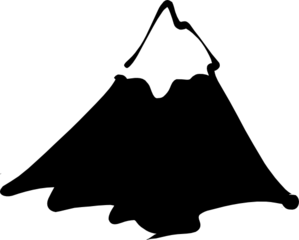 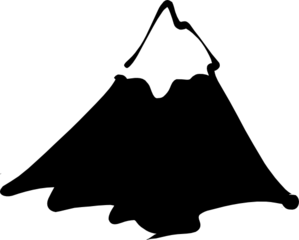 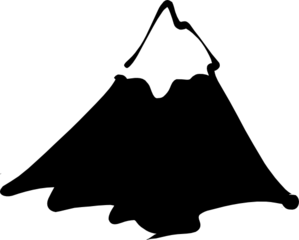 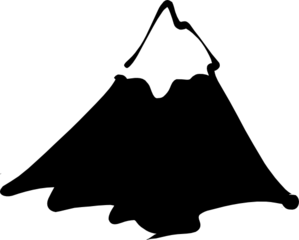 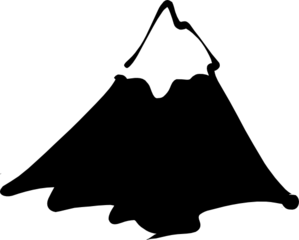 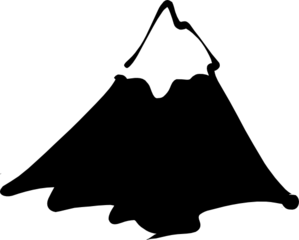 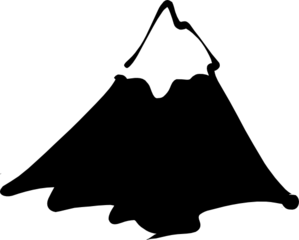 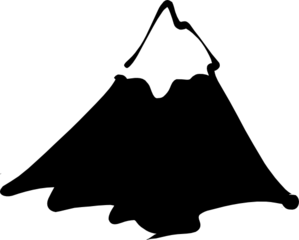 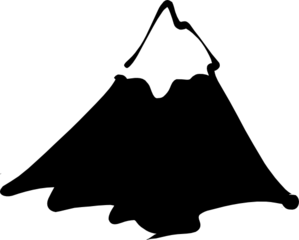 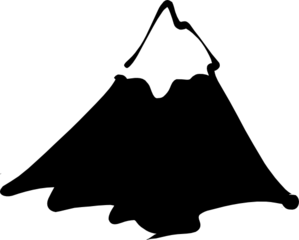 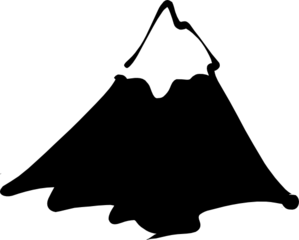 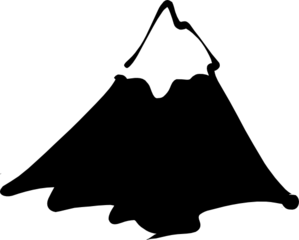 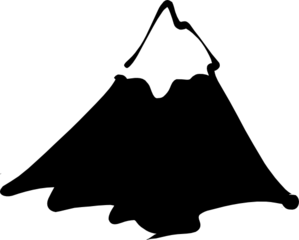 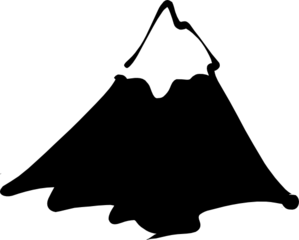 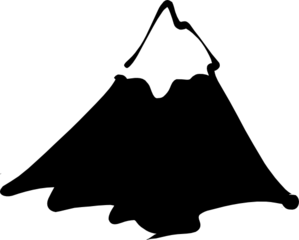 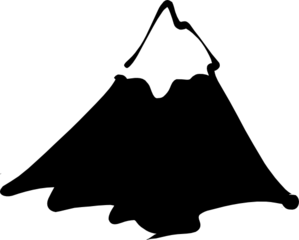 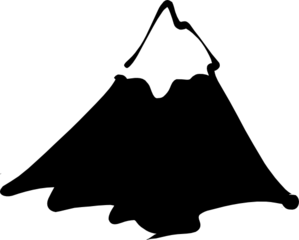 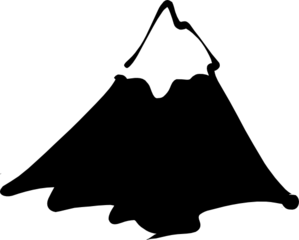 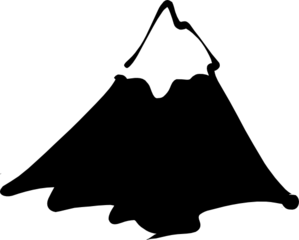 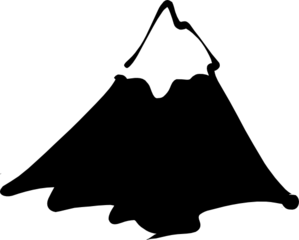 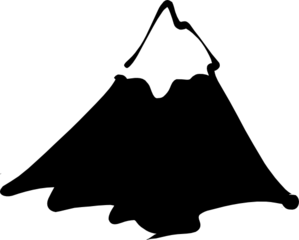 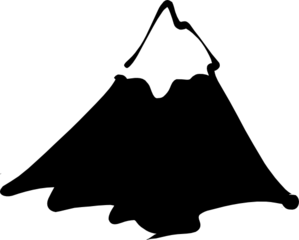 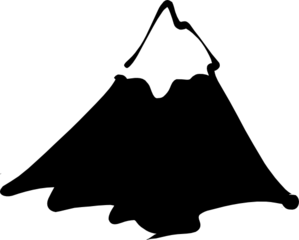 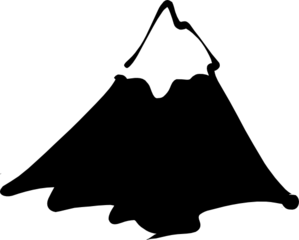 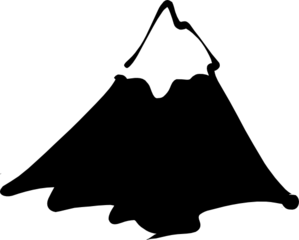 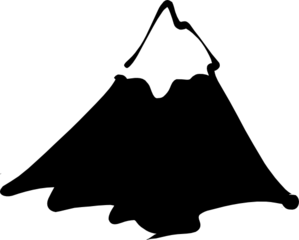 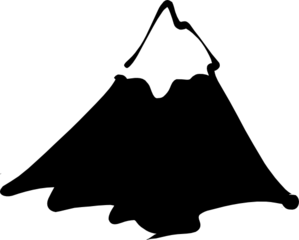 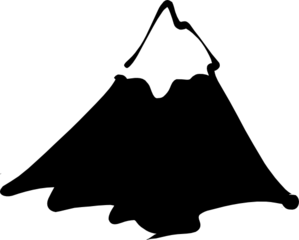 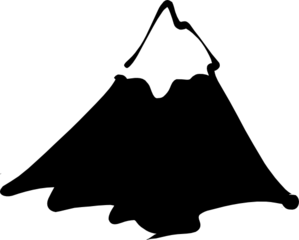 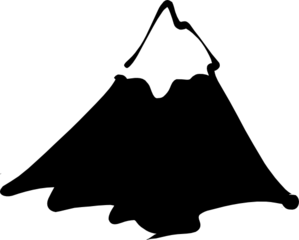 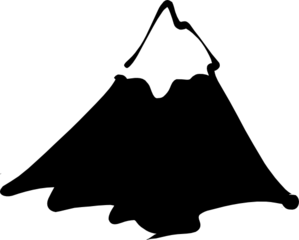 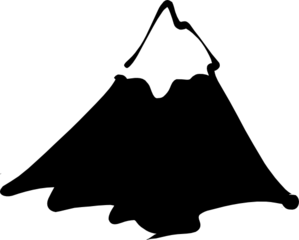 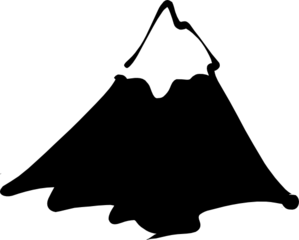 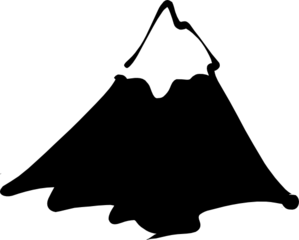 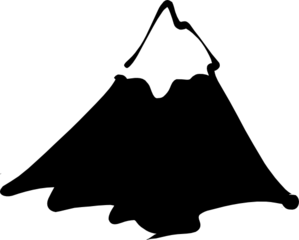 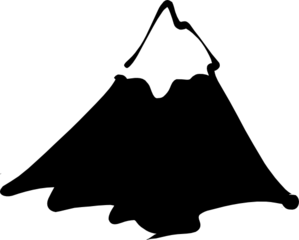 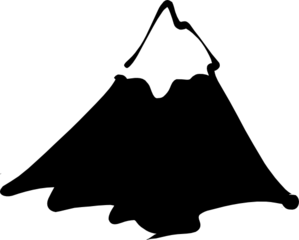 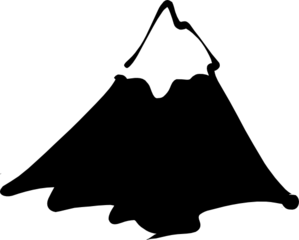 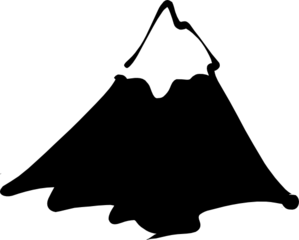 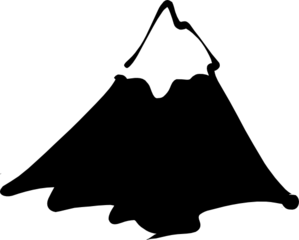 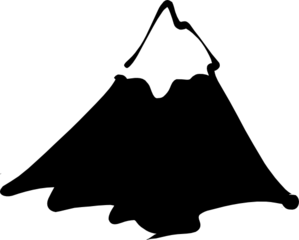 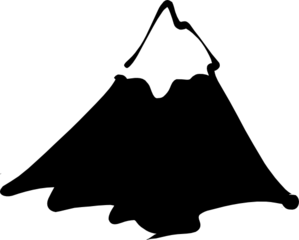 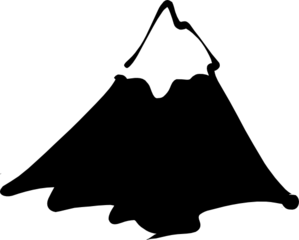 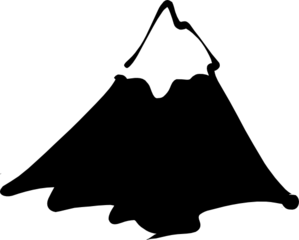 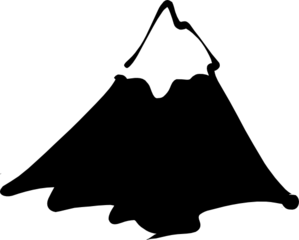 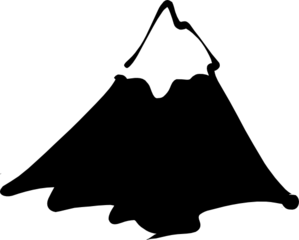 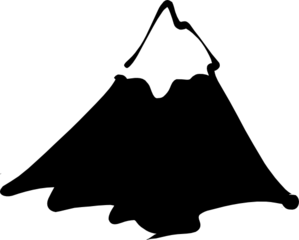 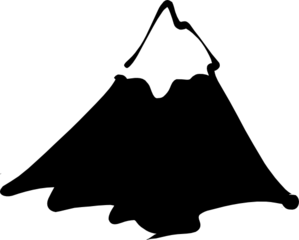 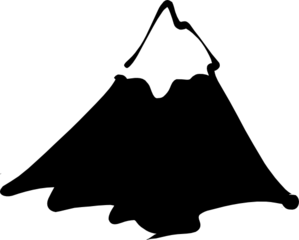 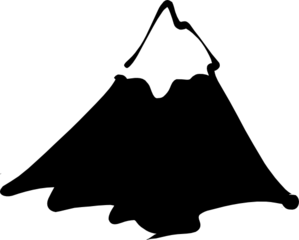 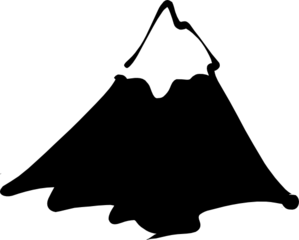 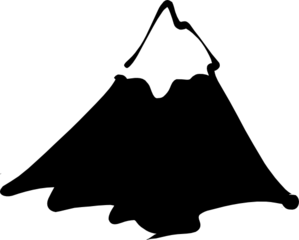 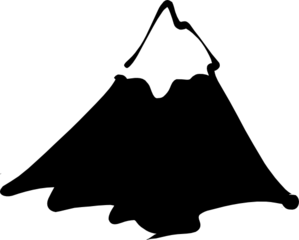 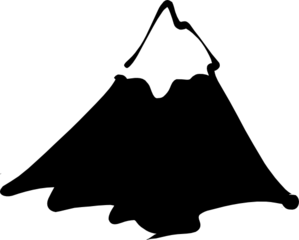 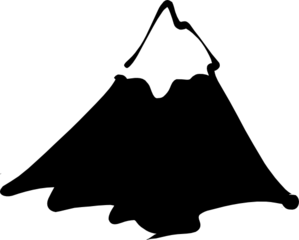 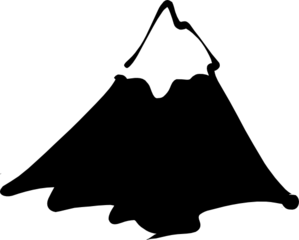 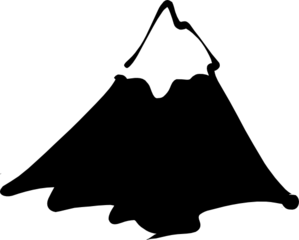 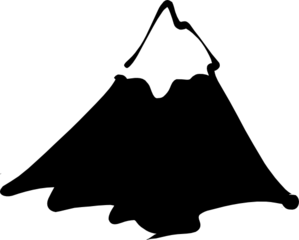 Uniform probability law
If all outcomes are equally likely, then…
number of outcomes in A
P(A) =
number of outcomes in W
…and probability amounts to counting.
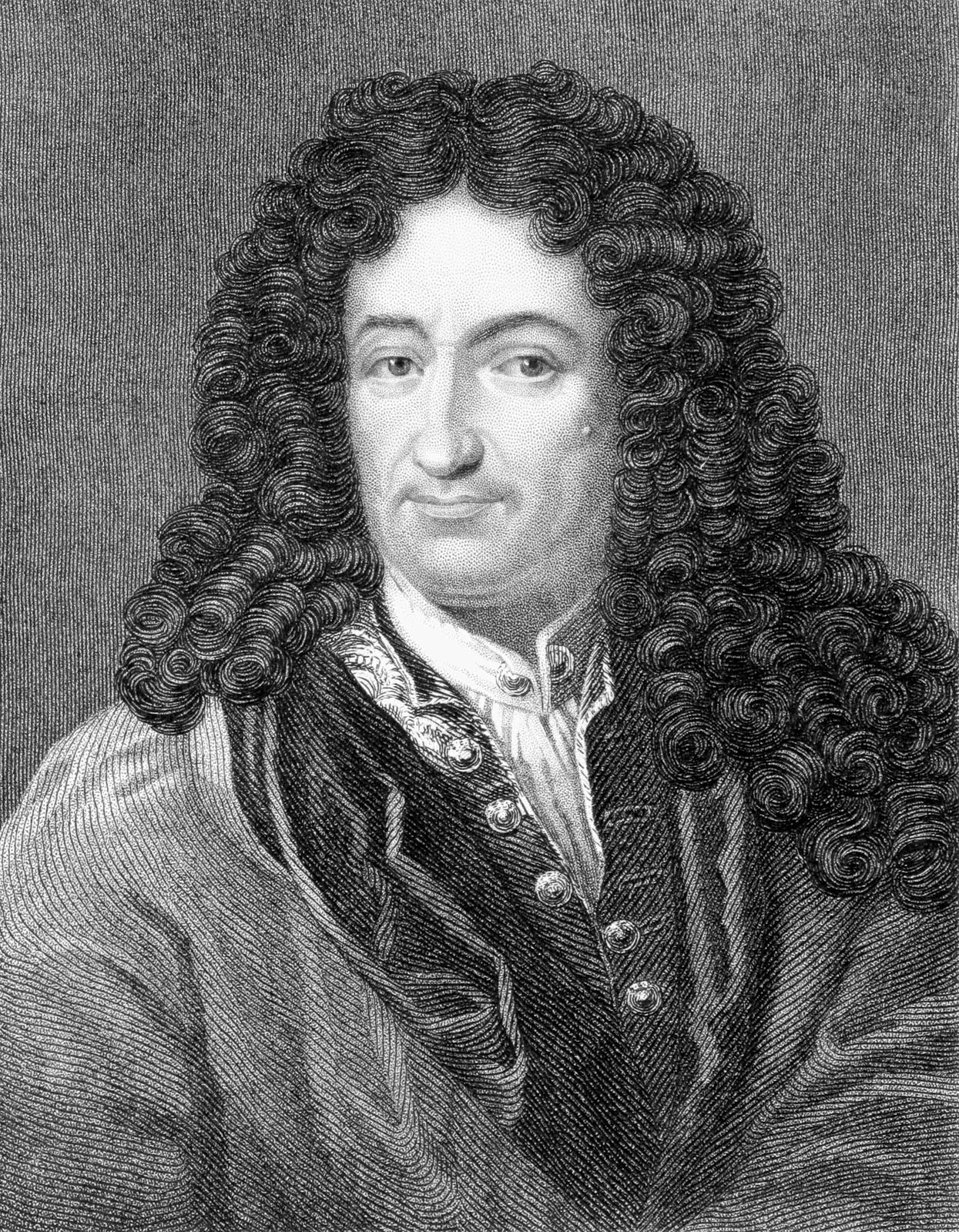 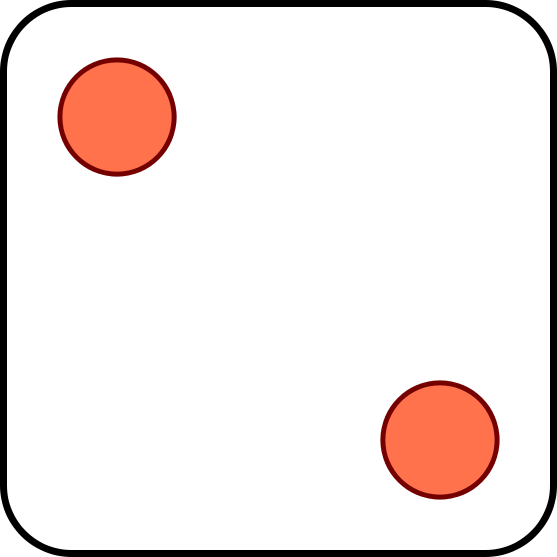 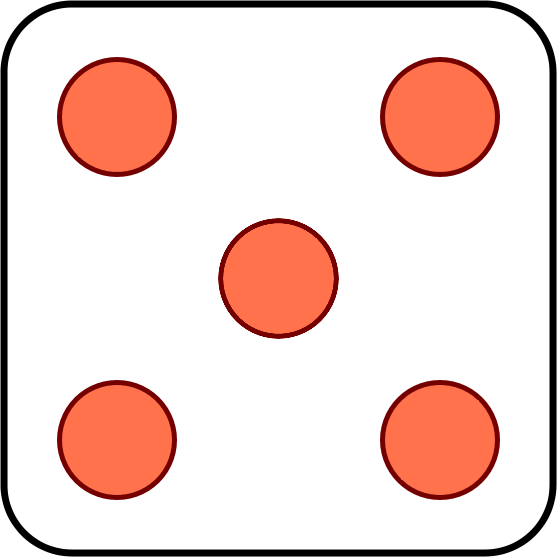 +
Is the sum of two die tosses more likely to equal:
A
C
B
both are equally likely
11
12
Product rule
Experiment 1 has n possible outcomes.
Experiment 2 has m possible outcomes.
Together there are nm possible outcomes.
Examples
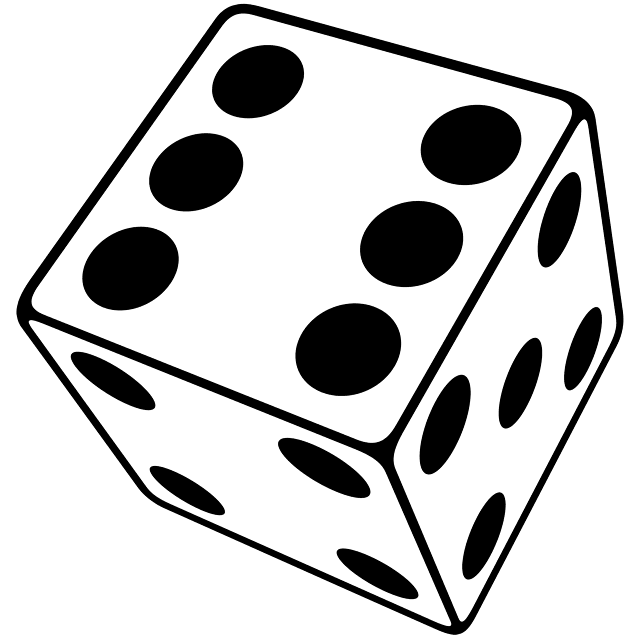 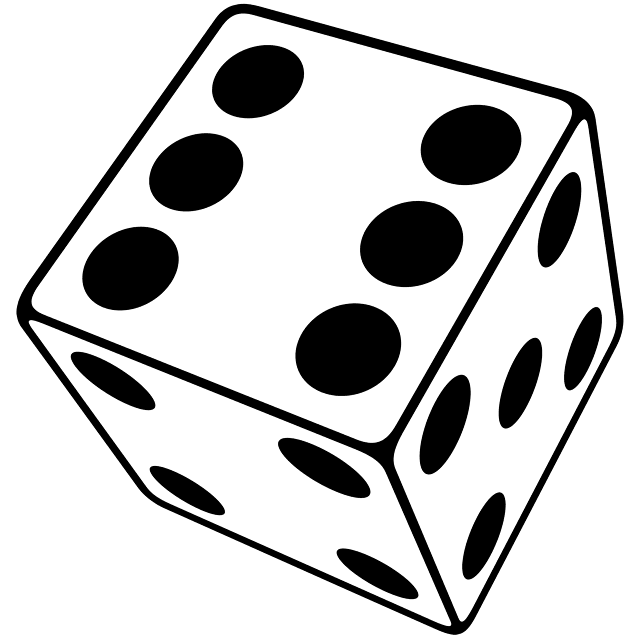 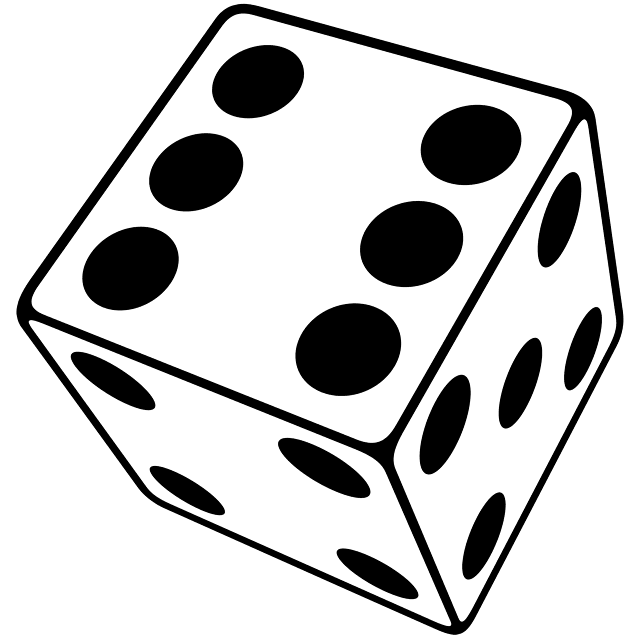 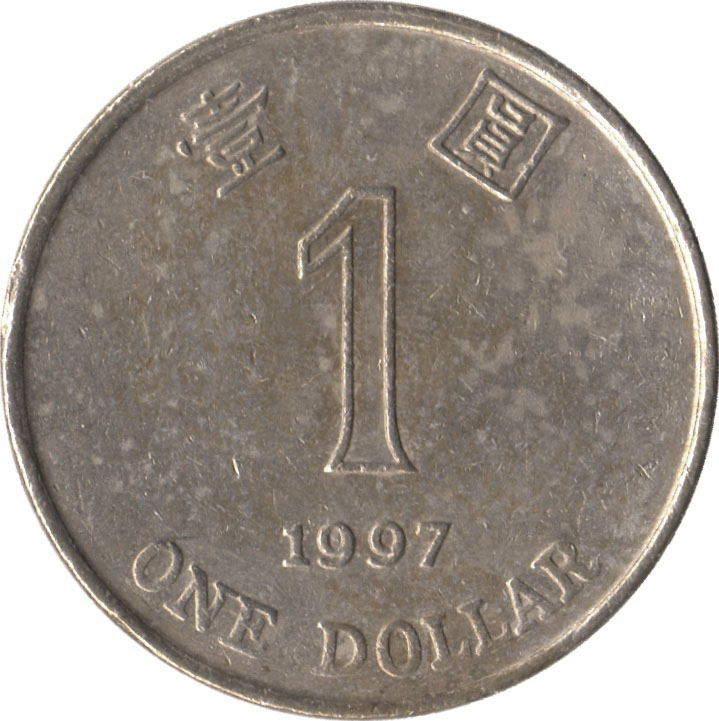 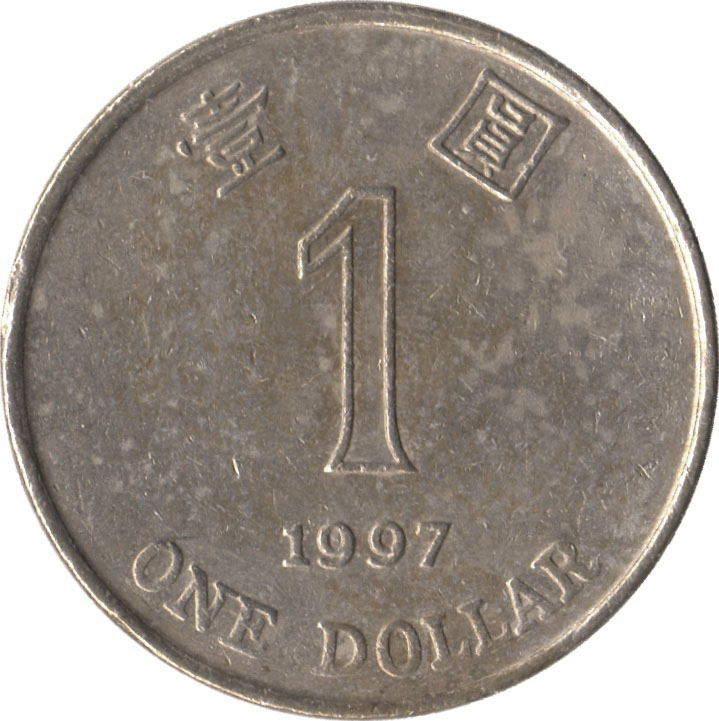 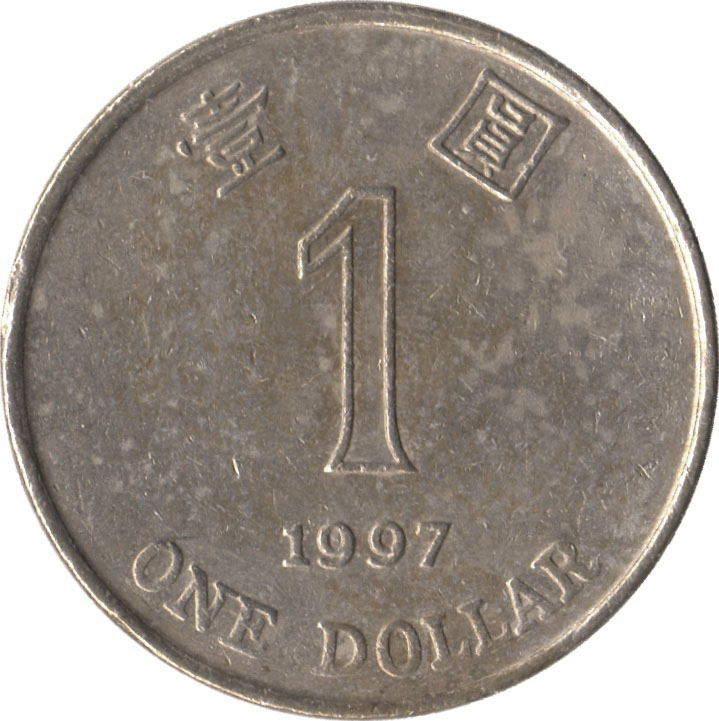 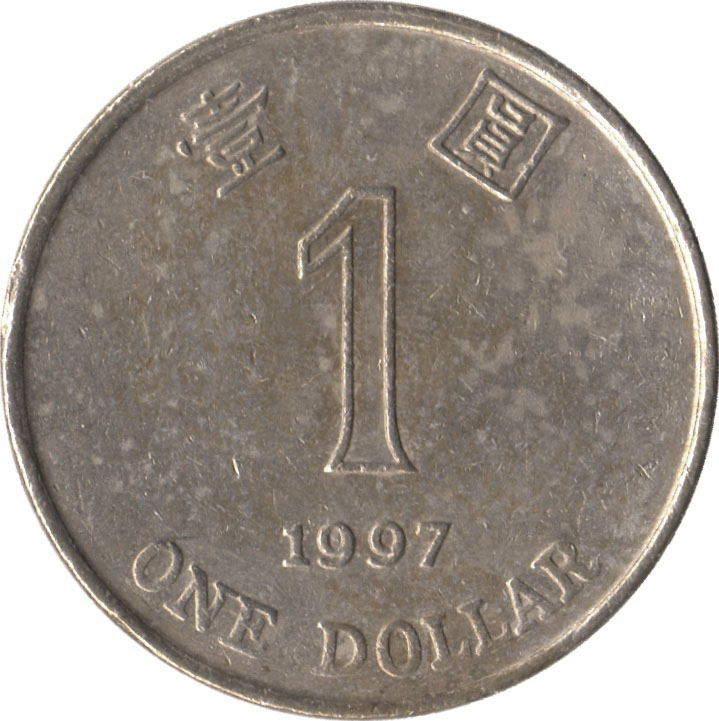 Generalized product rule
Experiment 1 has n possible outcomes.
For each such outcome, 
  experiment 2 has m possible outcomes.
Together there are nm possible outcomes.
Example
You toss two dice. How many ways are there for the values to be different?
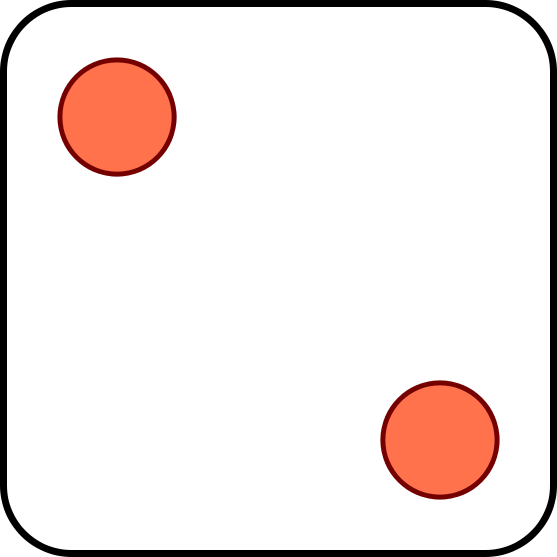 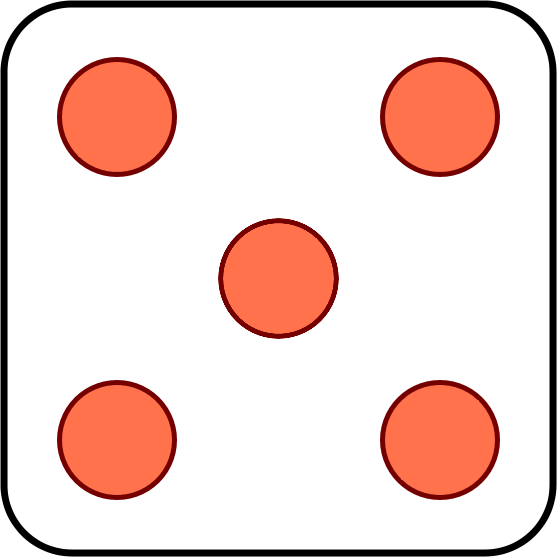 Permutations
You toss six dice. How many ways are there for all six to come out different?
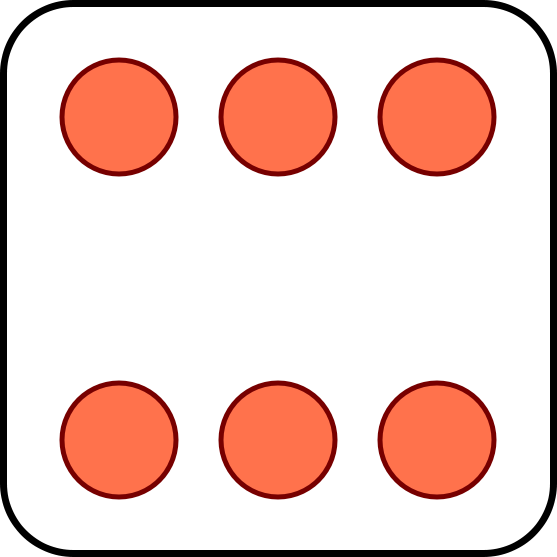 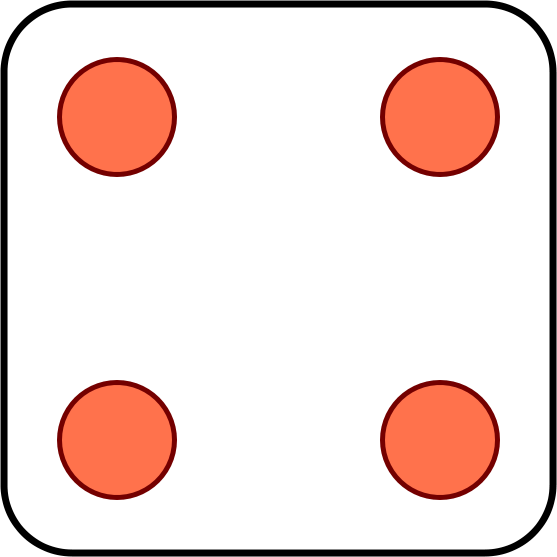 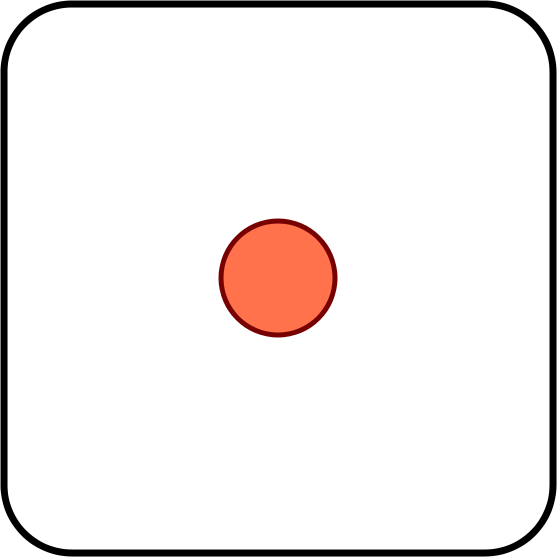 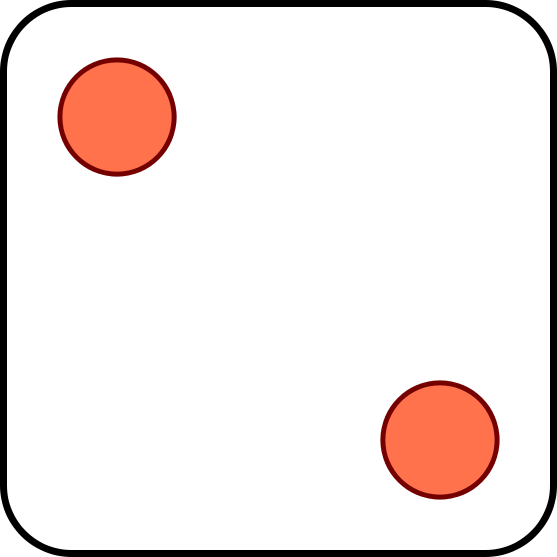 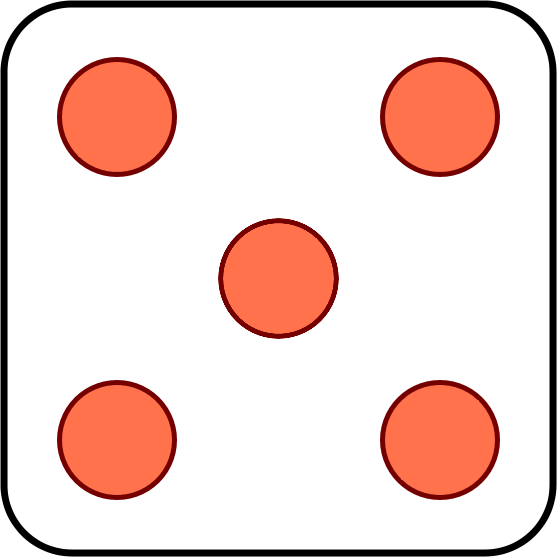 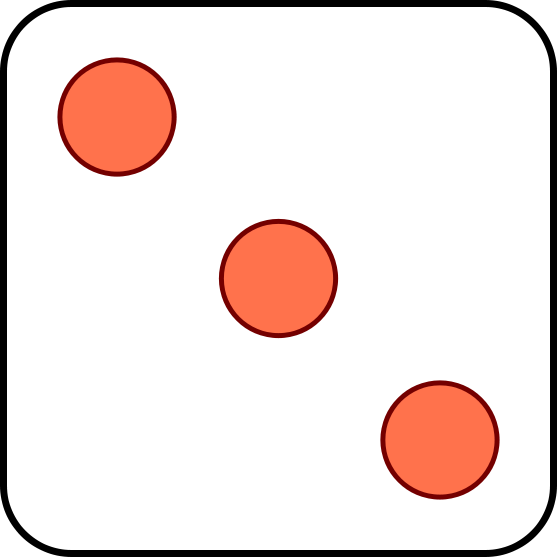 The number of permutations of n different objects is
For two dice, the chance they come out different is
For six dice, the chance all come out different is
Toss two fair dice. What are the chances that…
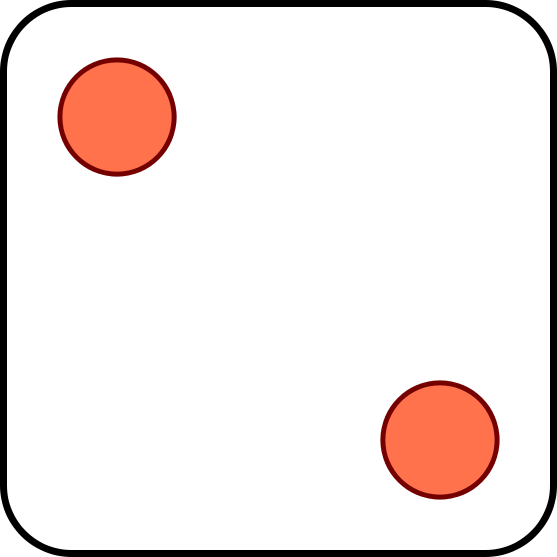 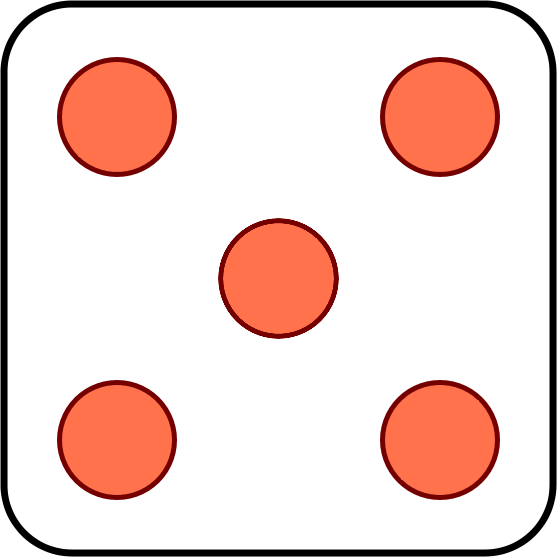 (a) The sum is equal to 7?
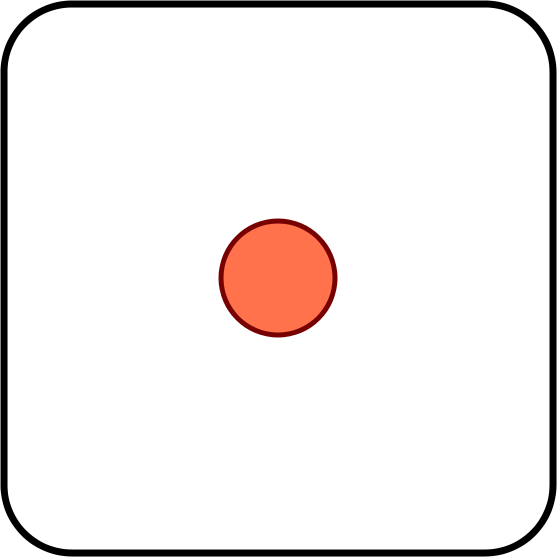 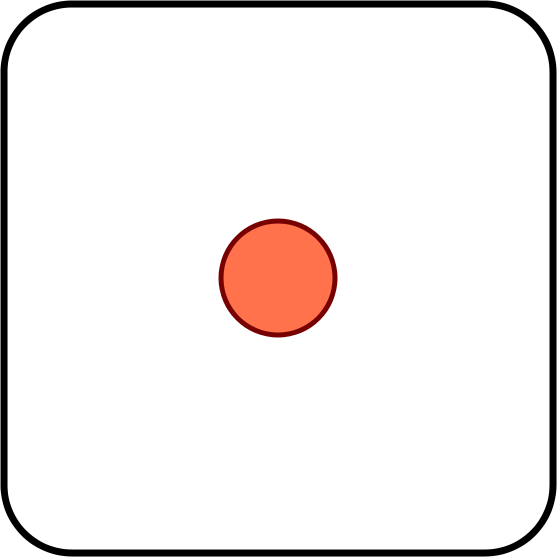 (b) The sum is even?
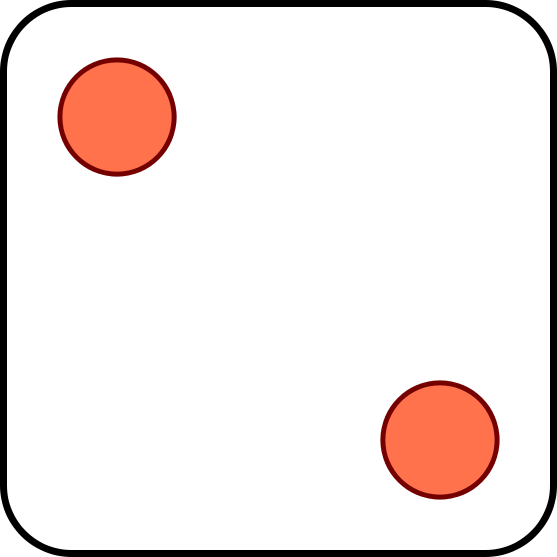 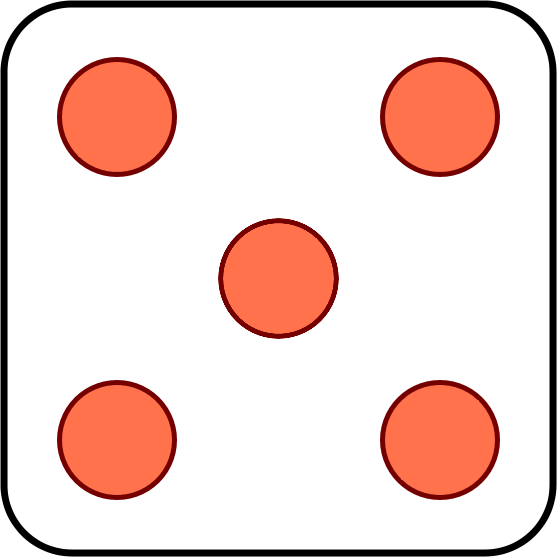 (c) The second one is bigger?
11, 12, 13, 14, 15, 16,
21, 22, 23, 24, 25, 26,
31, 32, 33, 34, 35, 36,
41, 42, 43, 44, 45, 46,
51, 52, 53, 54, 55, 56,
61, 62, 63, 64, 65, 66
There are 3 brothers. What is the probability that
(a) All have birthdays on the same day of the week?
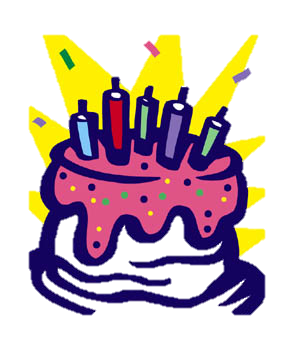 M		T		W		T		F		S		S
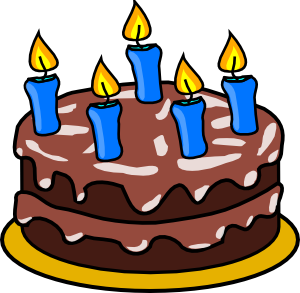 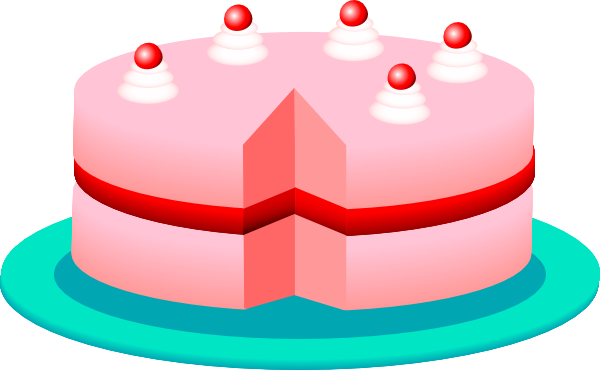 (b) All have birthdays on different days of the week?
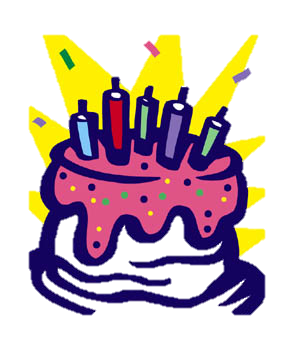 M		T		W		T		F		S		S
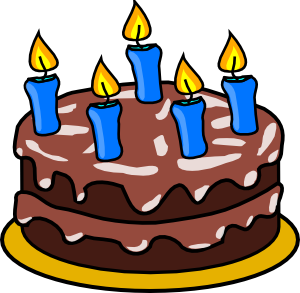 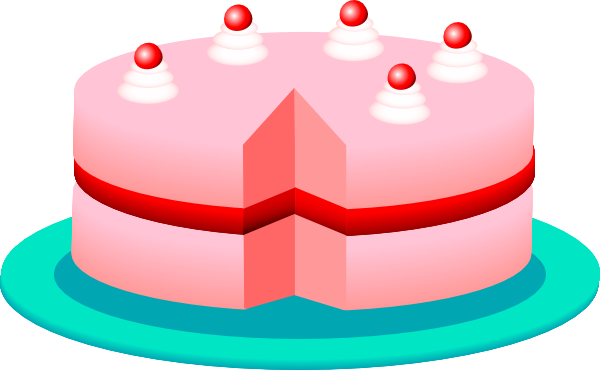 (c) Exactly one birthday is on the weekend?
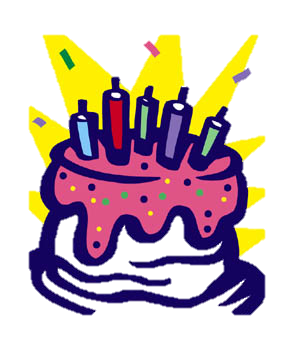 M		T		W		T		F		S		S
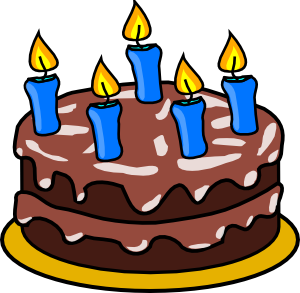 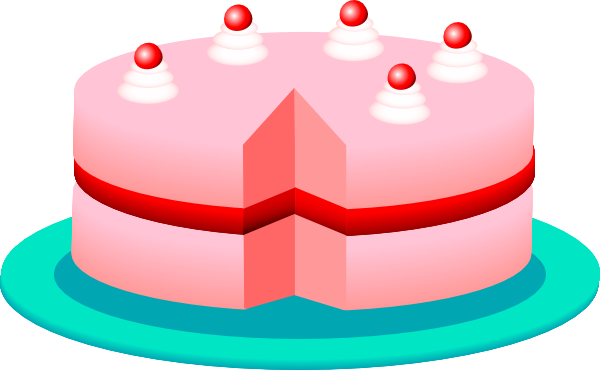 What are the chances that two people
in this room have the same birthday?
A
C
B
≈ 50%
< 10%
> 90%
Partitions
n!
=
k! (n - k)!
is the number of size-k subsets of a size-n set
n
)
(
k
Partitions and arrangements
size-k subsets of a size-n set
arrangements of k white 
and n – k black balls
n
)
(
k
An urn has 5 white balls and 10 black balls. You draw two at random (without replacement). What is the probability that their colors are different?
An urn has 5 white balls and 10 black balls. You draw two at random (without replacement). What is the probability that their colors are different?
Partitions and arrangements
partitions of a size-n set into
t subsets of sizes n1, …, nt
n
)
(
n1, …, nt
Partitions and arrangements
arrangements of n1 red,n2 blue, …, nt green balls
n
)
(
n1, …, nt